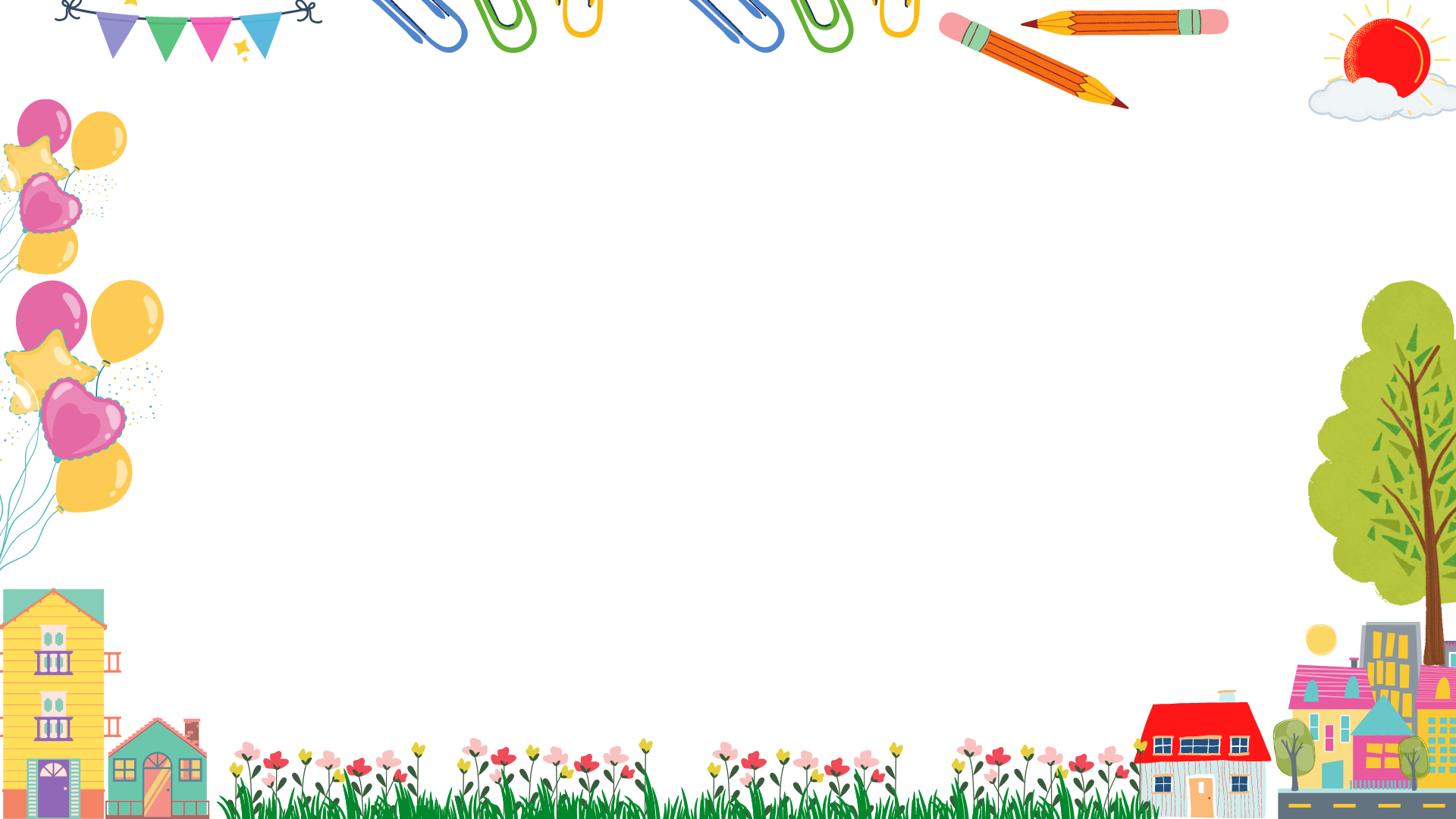 ỦY BAN NHÂN DÂN QUẬN LONG BIÊN
TRƯỜNG MN BAN MAI XANH
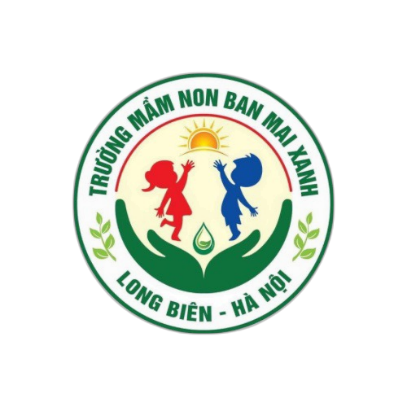 LĨNH VỰC: PHÁT TRIỂN NHẬN THỨC
Đề tài: Tìm hiểu một số loại hoa.
Lứa tuổi: Mẫu giáo lớn 5-6 tuổi.
Giáo viên: Lê Thị Huế



Năm học: 2023- 2024
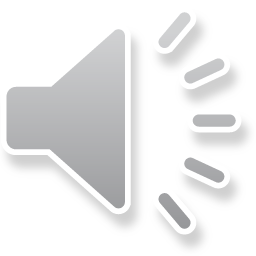 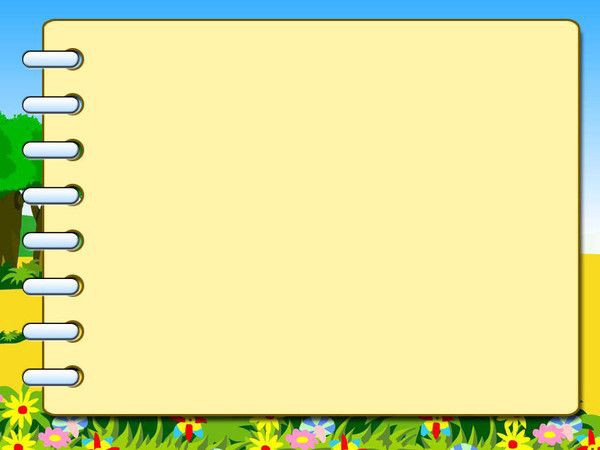 I. Mục đích yêu cầu
1. Kiến thức:
Trẻ biết được đặc điểm của một số loài hoa: Cấu tạo, hình dạng, màu sắc...
Trẻ biết được lợi ích của một số loại hoa dùng để trang trí, làm thực phẩm...
So sánh phân biệt được đặc điểm khác nhau của một số loại hoa.
2. Kỹ năng:
Rèn cho trẻ kỹ năng quan sát, ghi nhớ có chủ định.
Biết quan sát và so sánh.
- Biết đoàn kết, giúp đỡ nhau khi chơi
3. Thái độ: 
 - Giáo dục trẻ biết yêu quý cái đẹp, biết chăm sóc và bảo vệ các loại hoa.
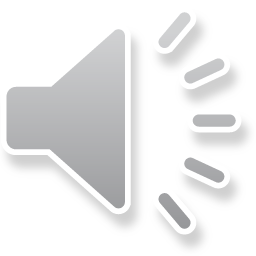 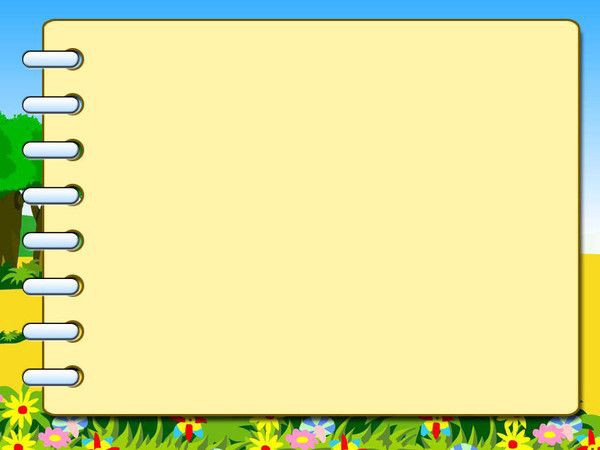 II. Chuẩn bị
1. Chuẩn bị của cô:
Giáo án điện tử, một số hình ảnh sưu tầm về một số loại hoa: Hoa hồng, hoa cúc vàng, hoa sen, hoa đồng tiền...
Nhạc bài hát: “Màu hoa” sáng tác Hoàng Văn Yến.
2. Chuẩn bị của trẻ:
-Trang phục, đầu tóc gọn gàng.
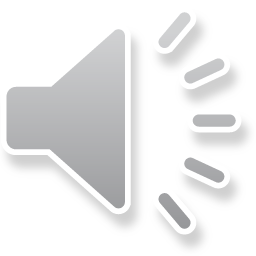 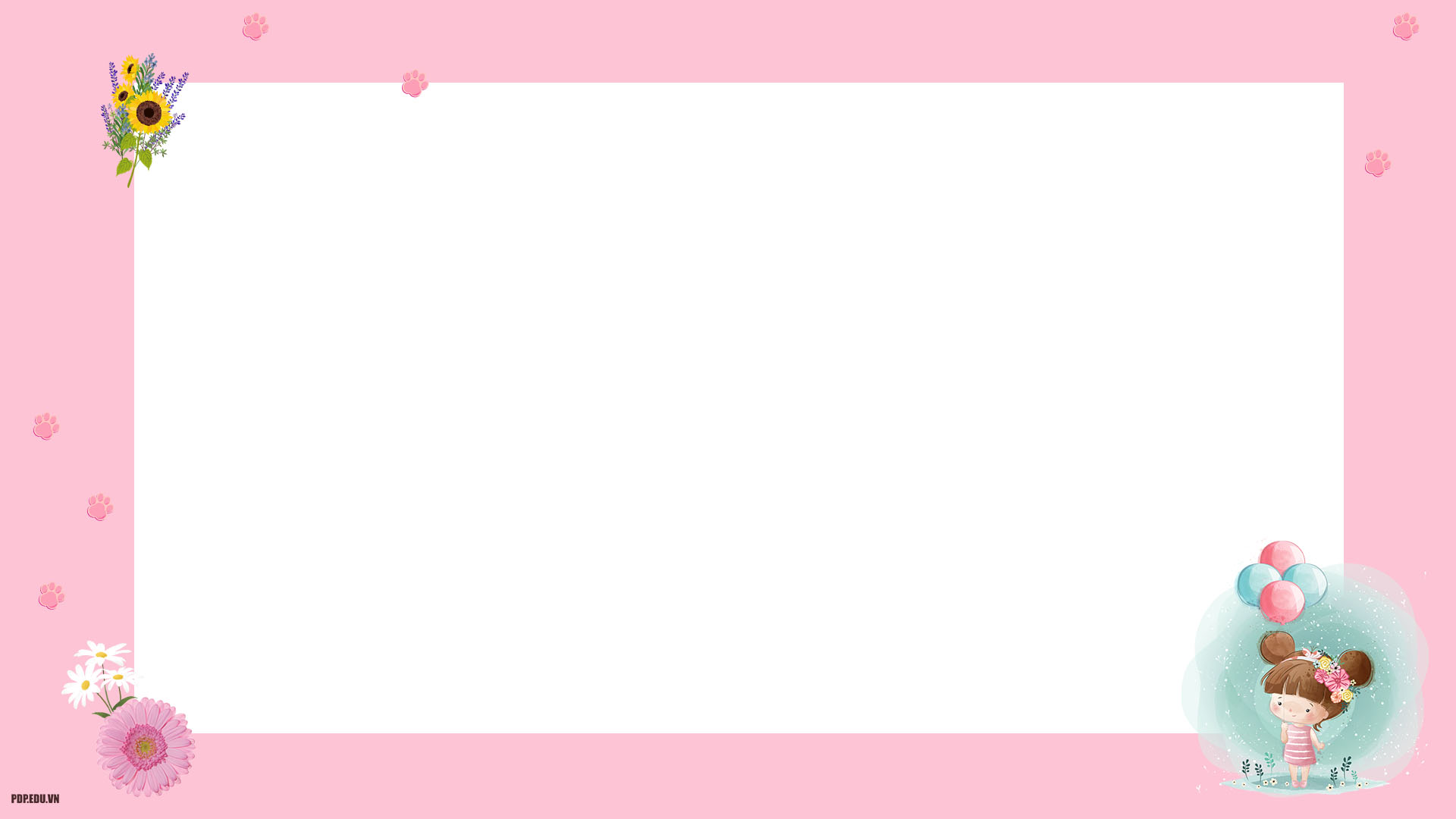 1.Ổn định tổ chức:
     Cô và trẻ hát bài: “Màu hoa” 
Sáng tác: Hoàng Văn Yến.
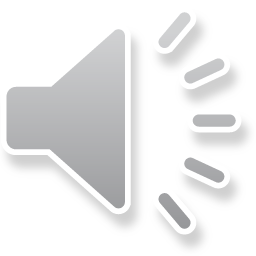 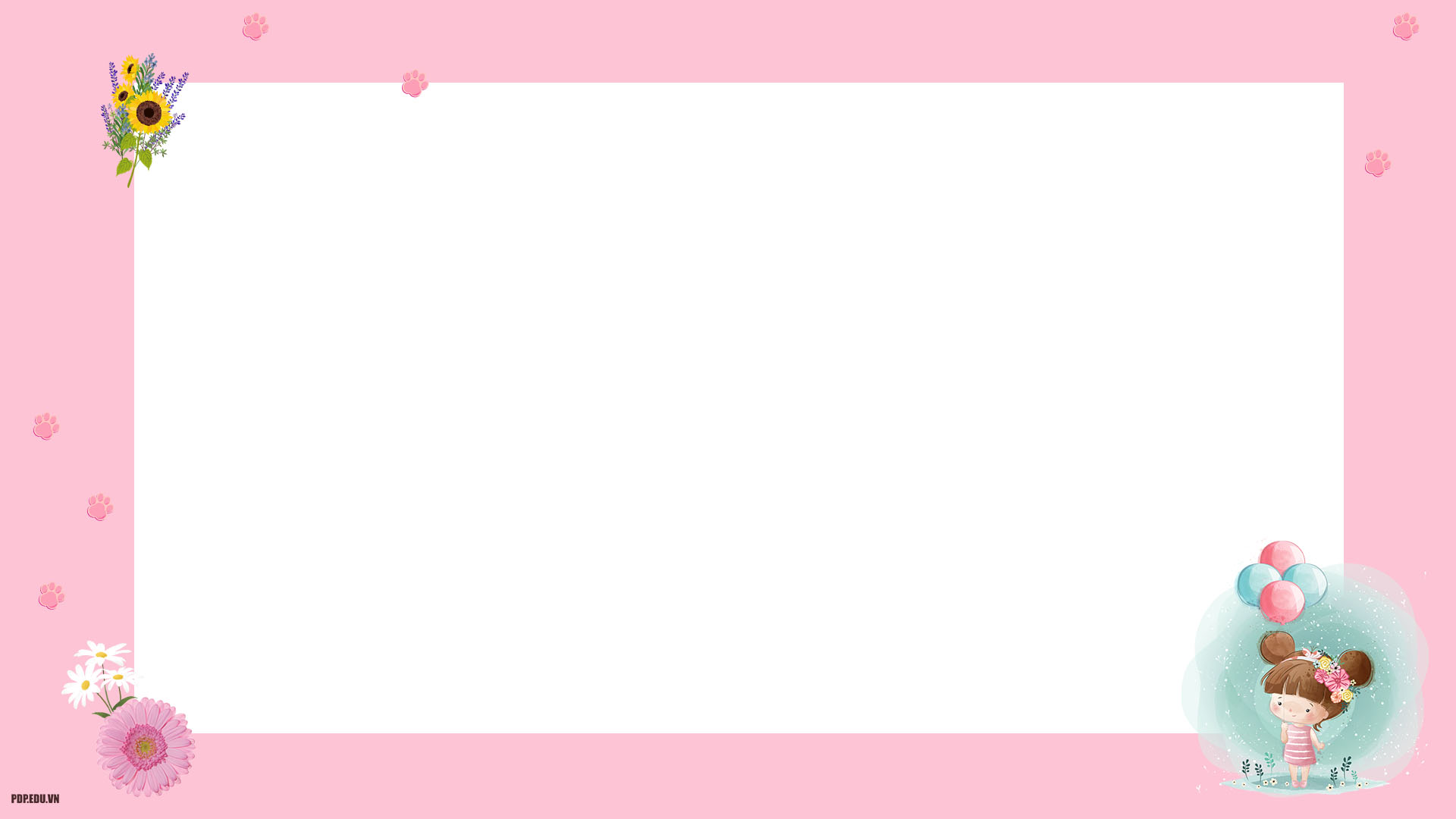 2. Phương pháp, hình thức tổ chức.
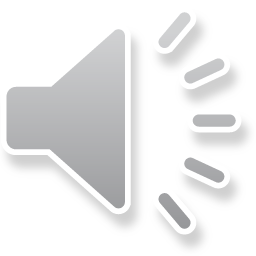 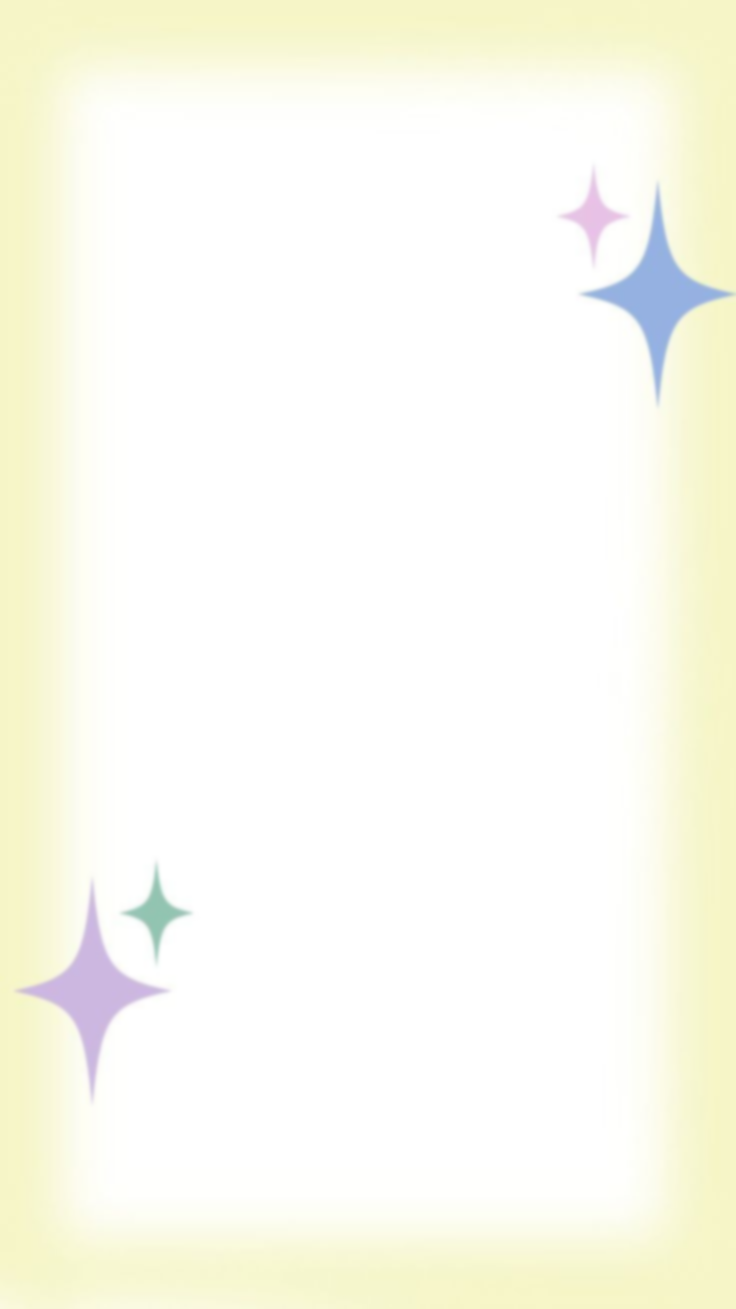 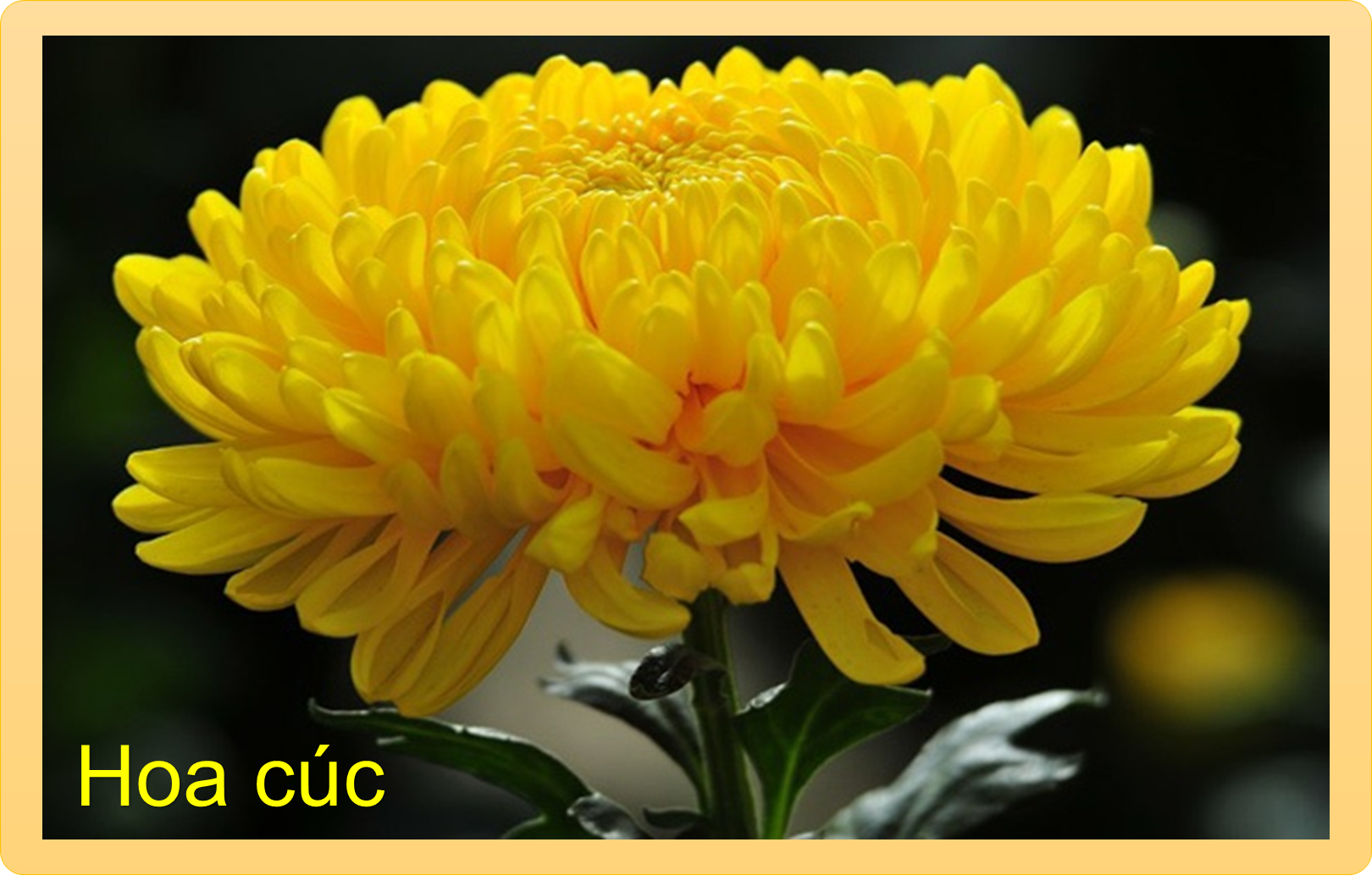 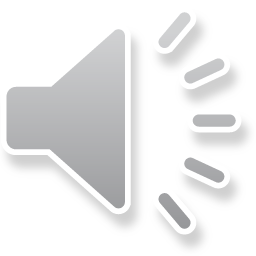 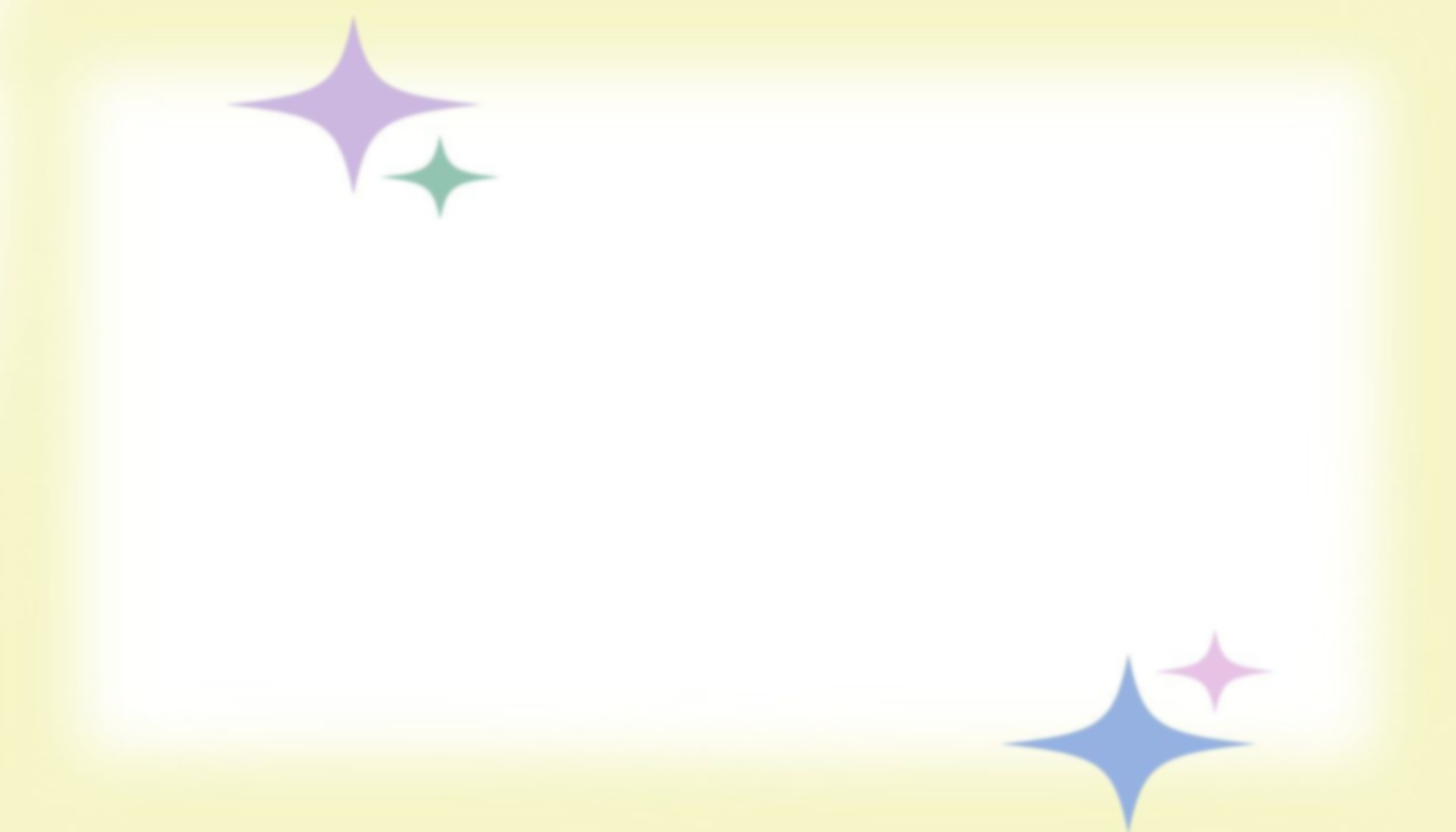 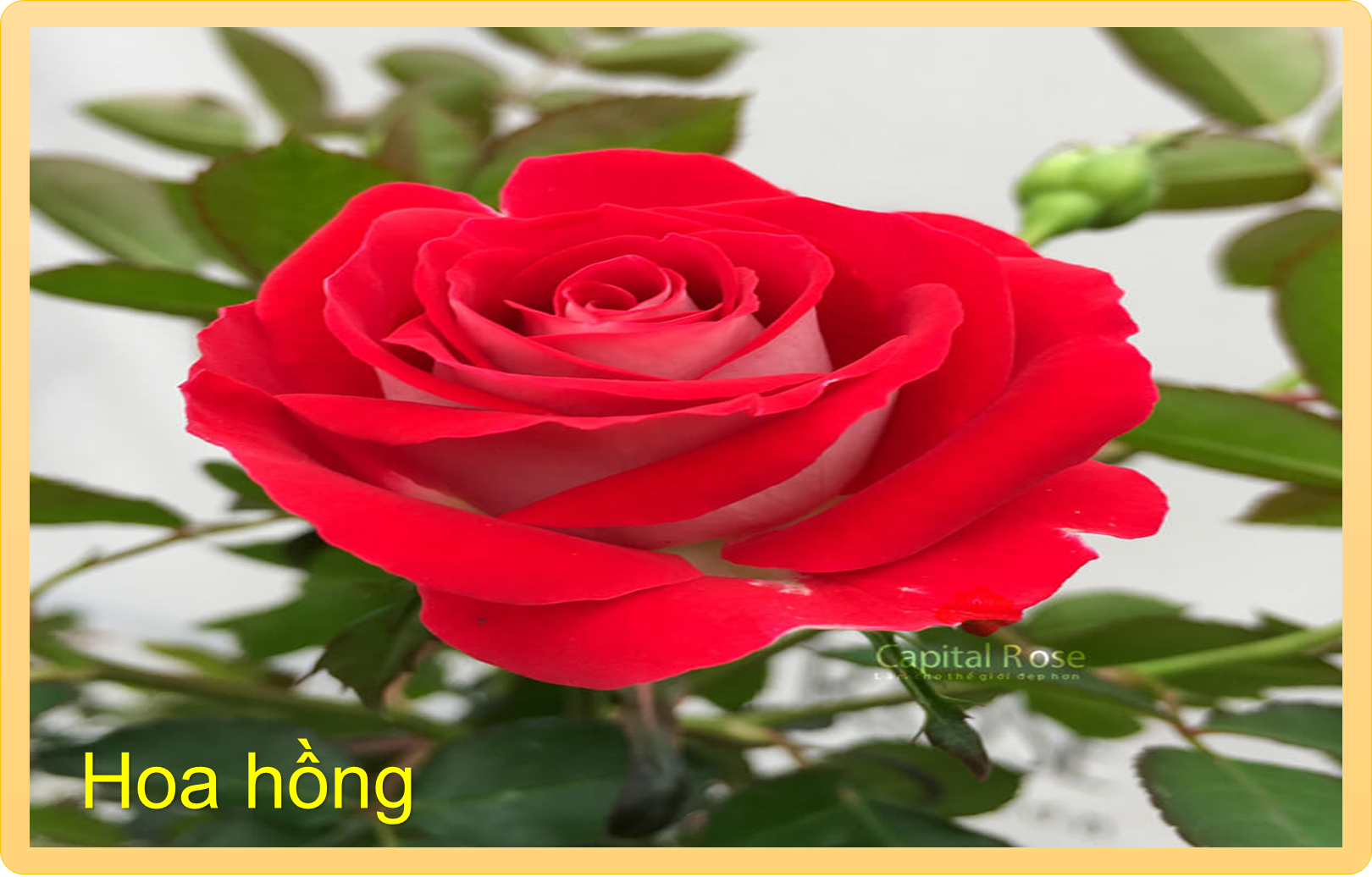 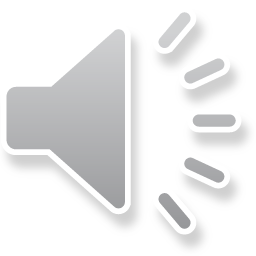 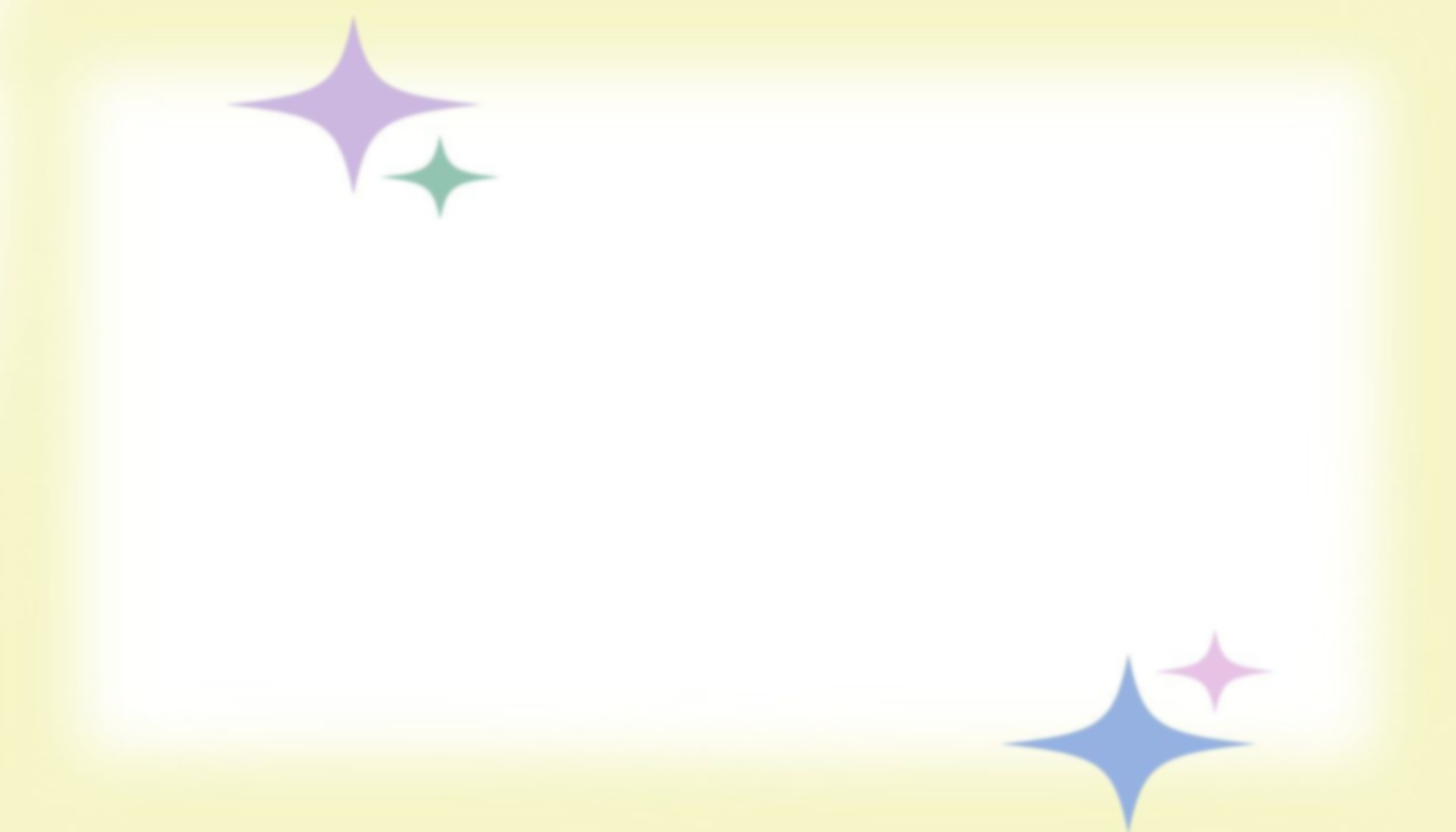 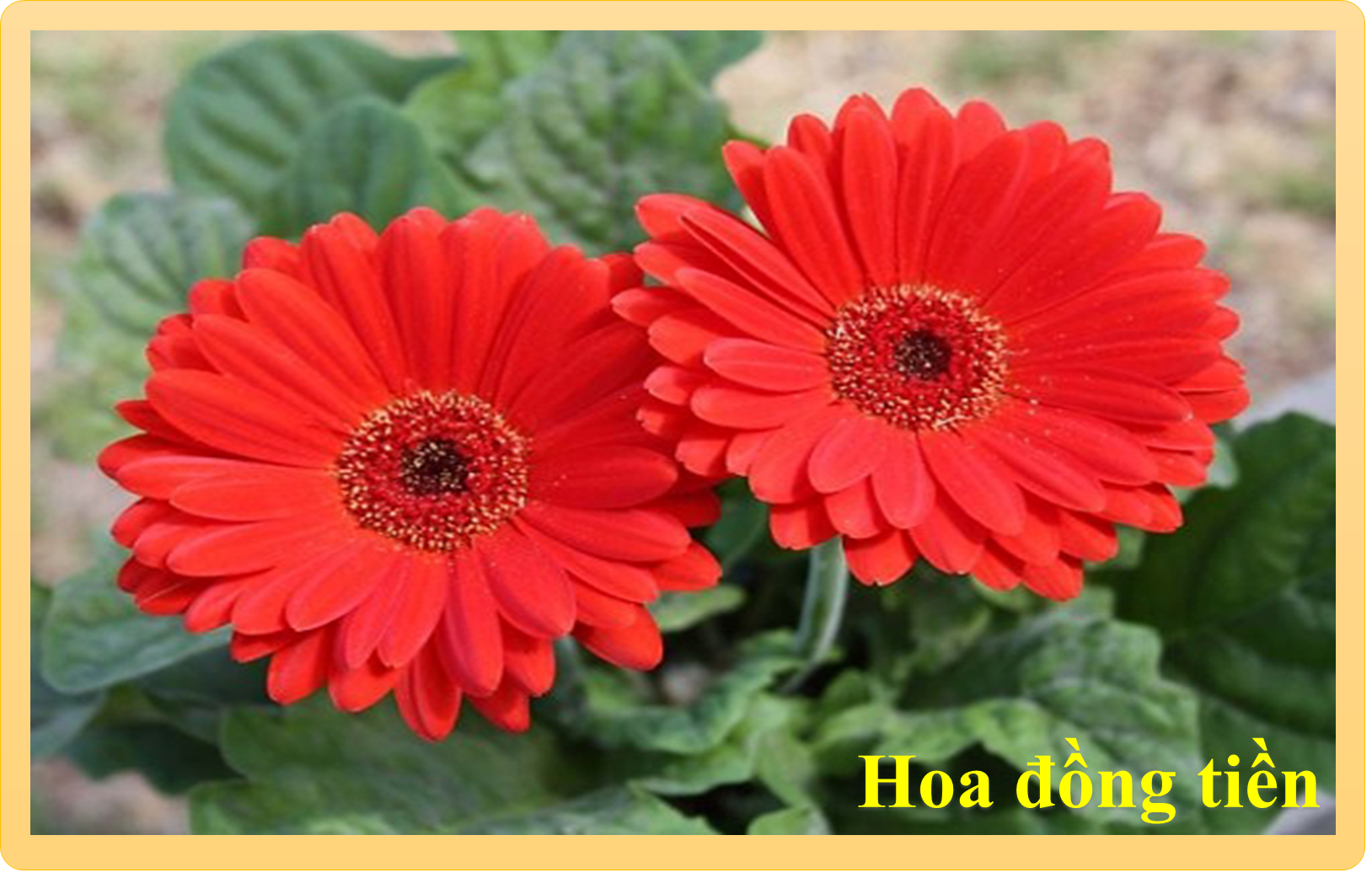 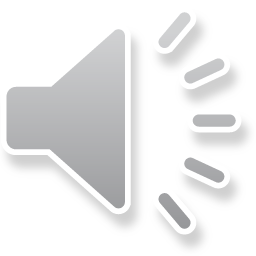 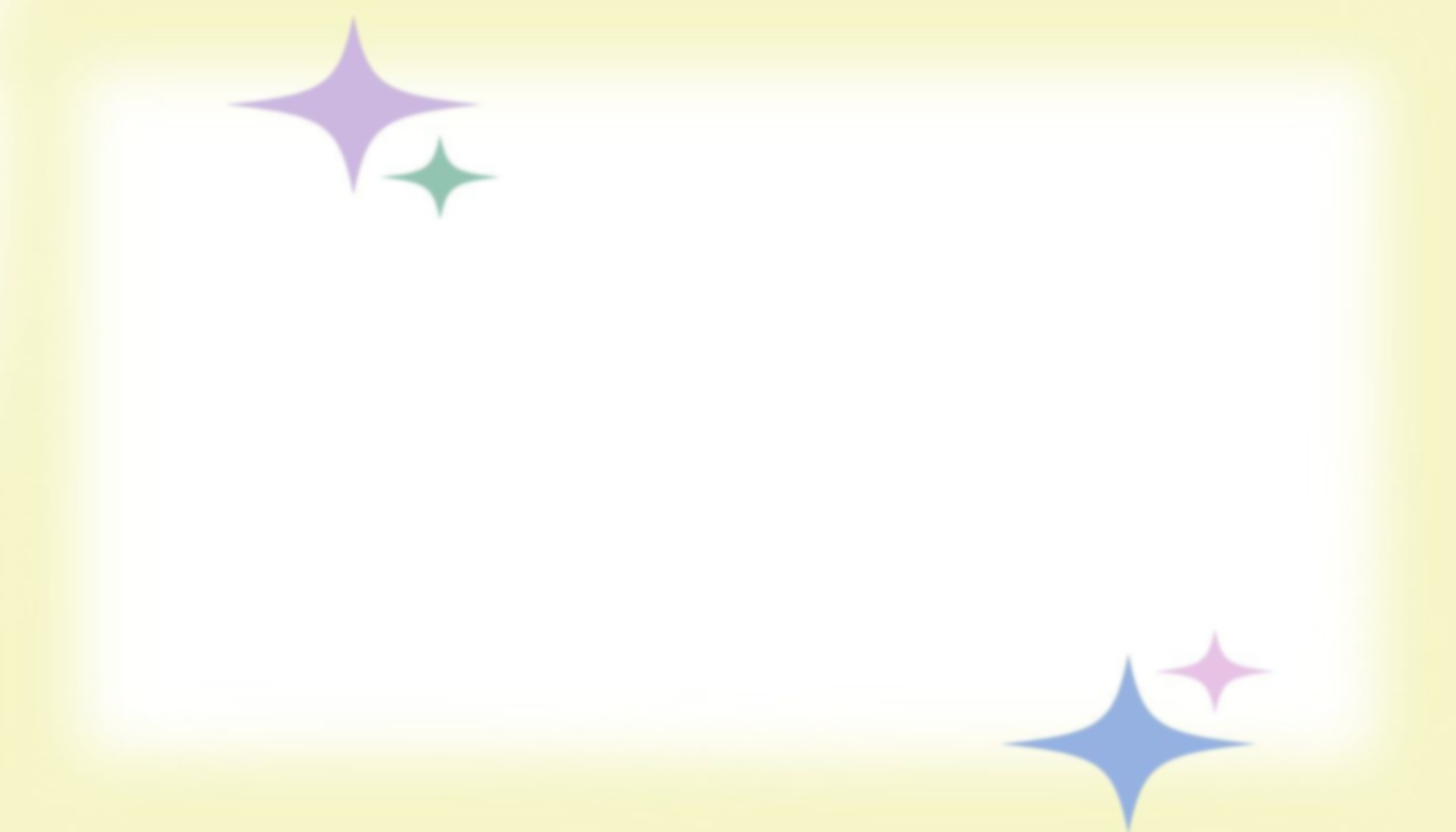 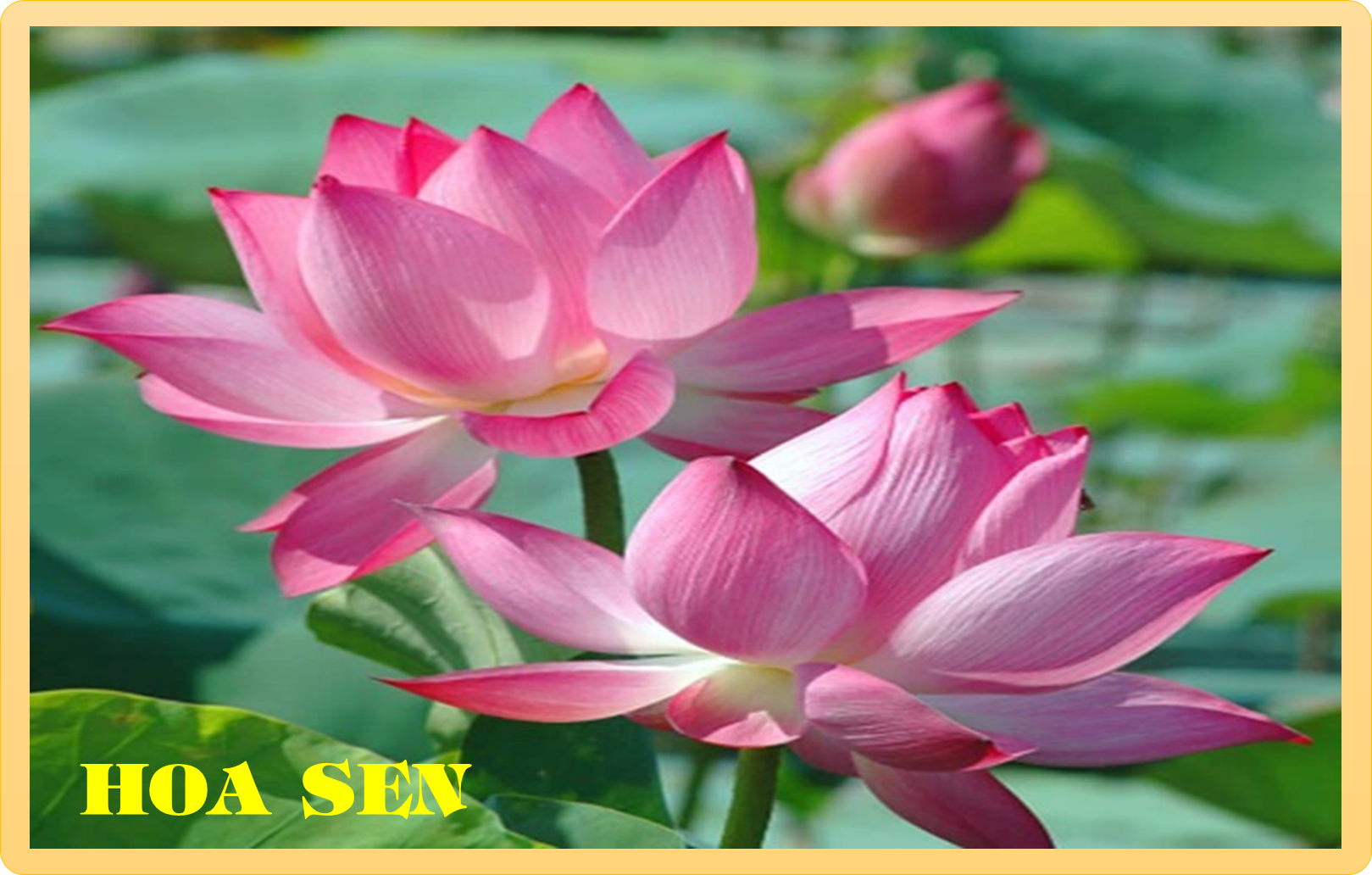 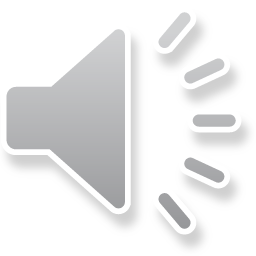 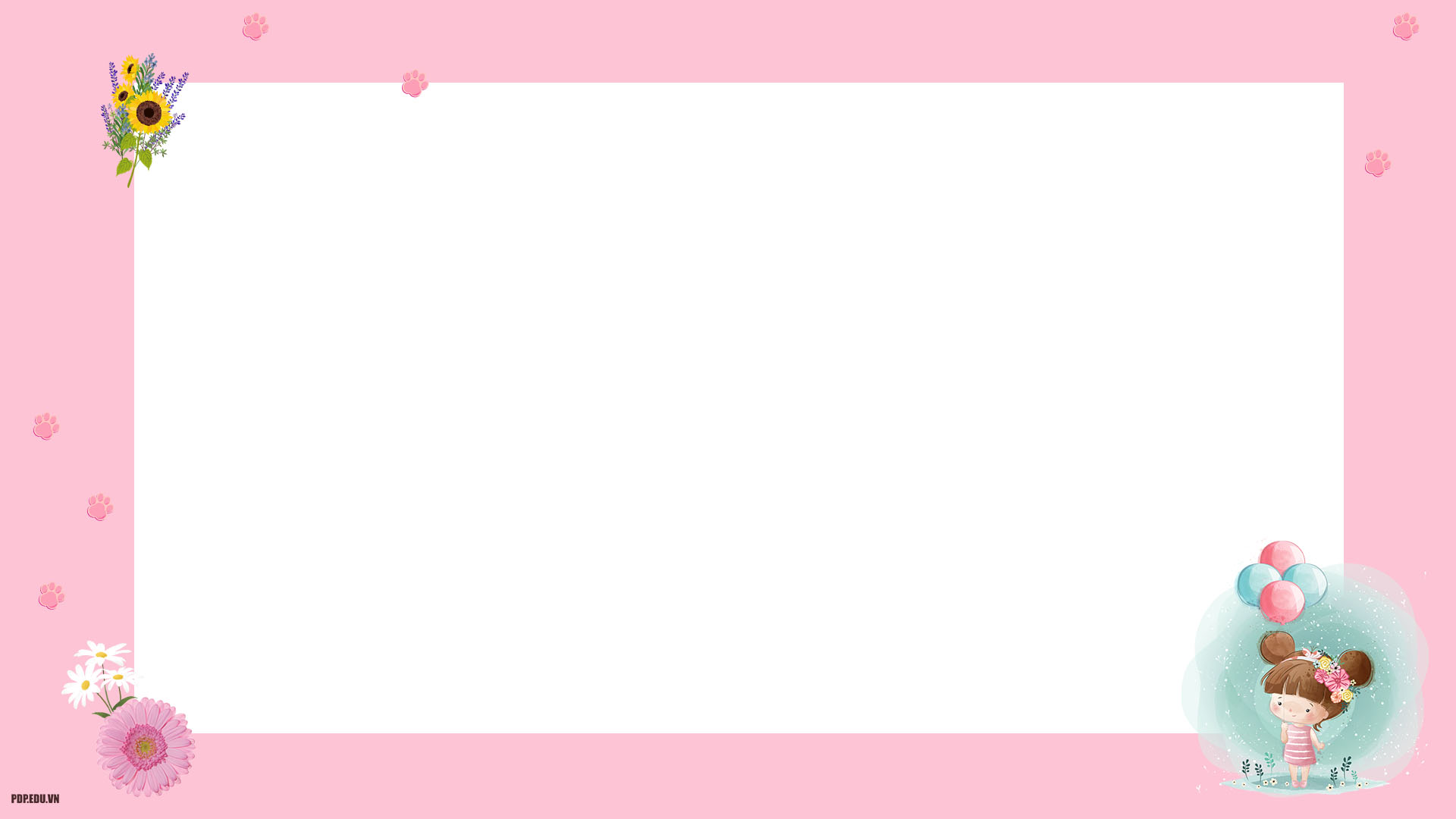 C« vµ c¸c con sÏ cïng t×m hiÓu vÒ 
một sè lo¹i hoa nhÐ!
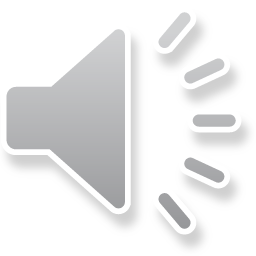 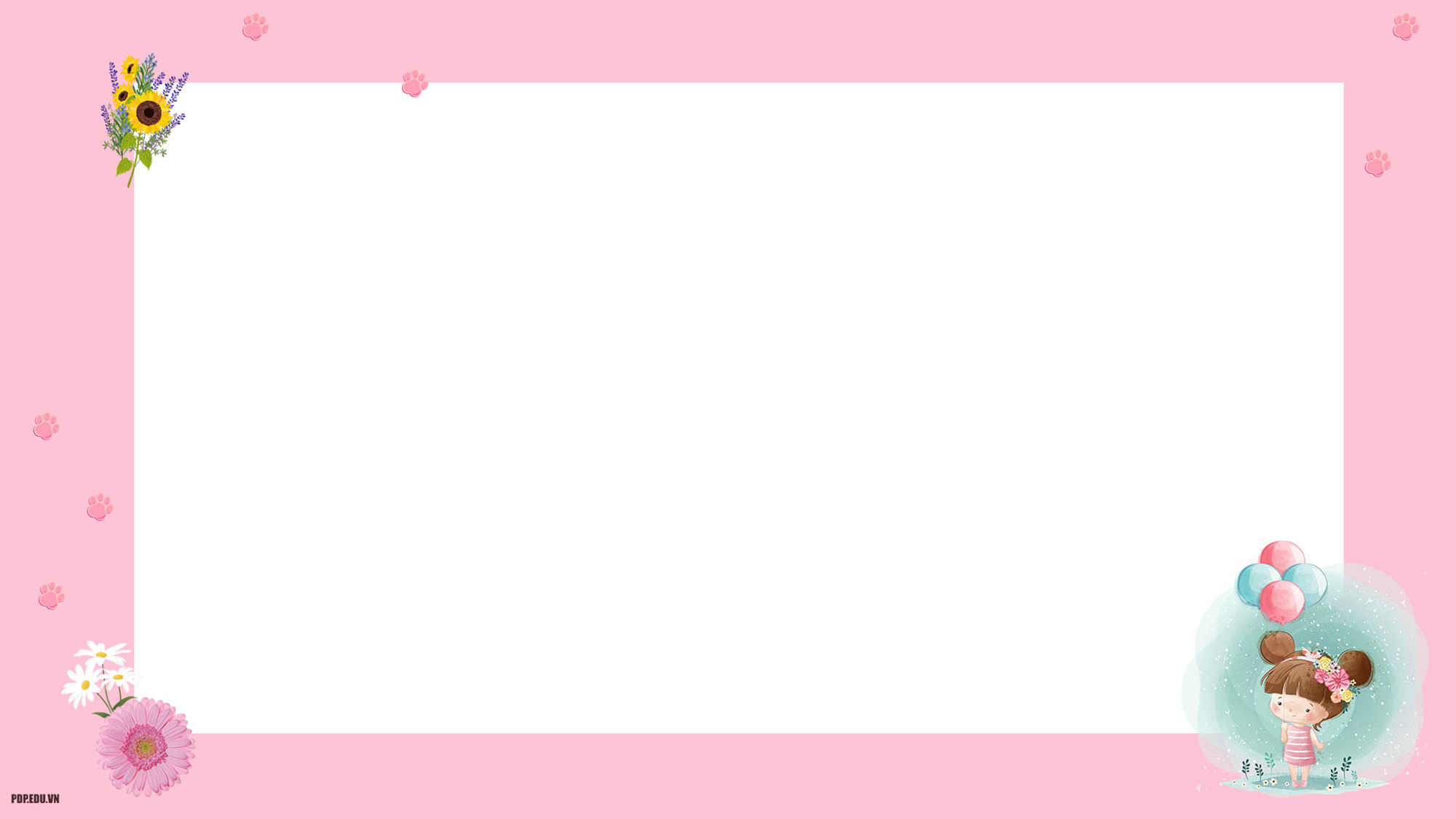 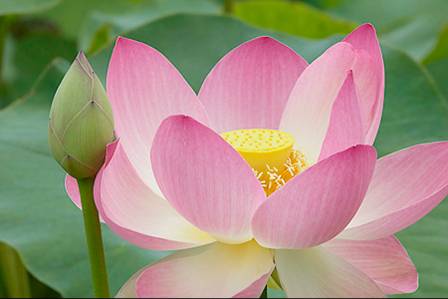 C¸nh hoa
C¸nh hoa sen to, thu«n trßn, cã nhiÒu c¸nh xÕp chång lªn nhau trªn cuèng hoa
§µi hoa
 ë gi÷a b«ng hoa, trong ®µi cã h¹t, h¹t sen 
®­ưîc dïng lµm møt hoÆc lµm thuèc, cho vµo c¸c mãn ¨n, h¹t sen rÊt bæ.
C« cã c©u ®è, líp m×nh nghe xem c©u ®è nãi vÒ hoa g× nhÐ?
Nhuþ hoa
Cã mµu vµng,ë xung quanh ®µi hoa.
Hoa g× në gi÷a mïa hÌ
Trong ®Çm th¬m m¸t l¸ xoÌ che «?
§ã lµ hoa g×?
Cuèng hoa
Th¼ng, h¬i mÒm. Hoa sen trång ë dư­­íi nư­íc,hoa cã mïi th¬m.
Hoa Sen
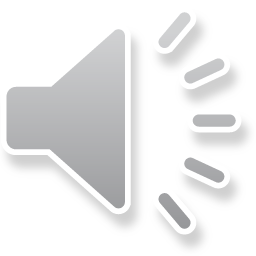 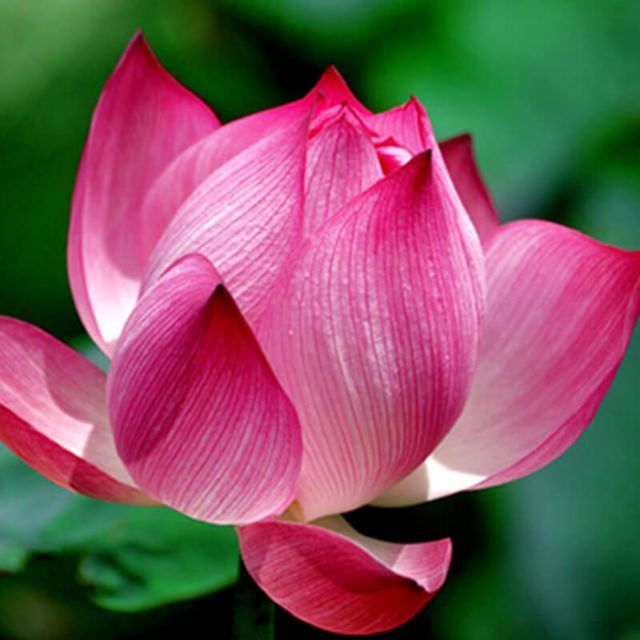 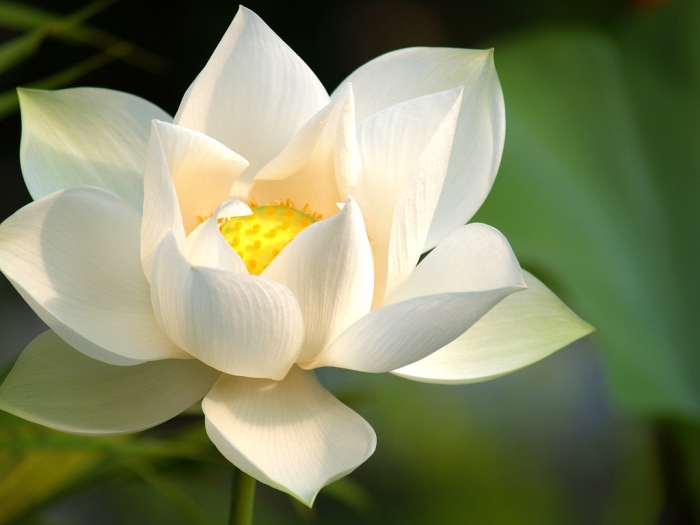 Hoa sen trắng
Hoa sen hồng
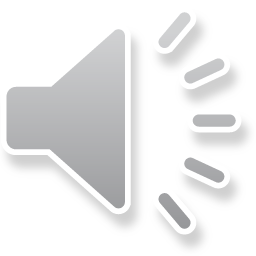 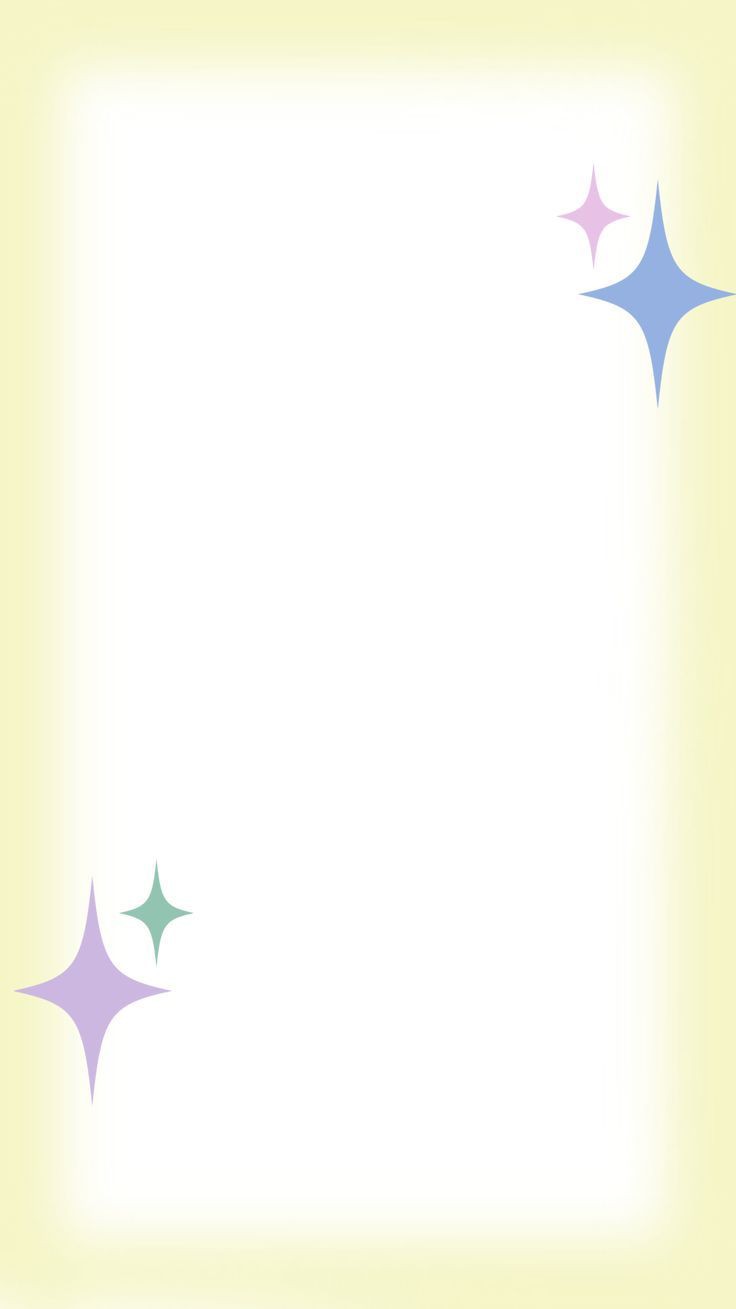 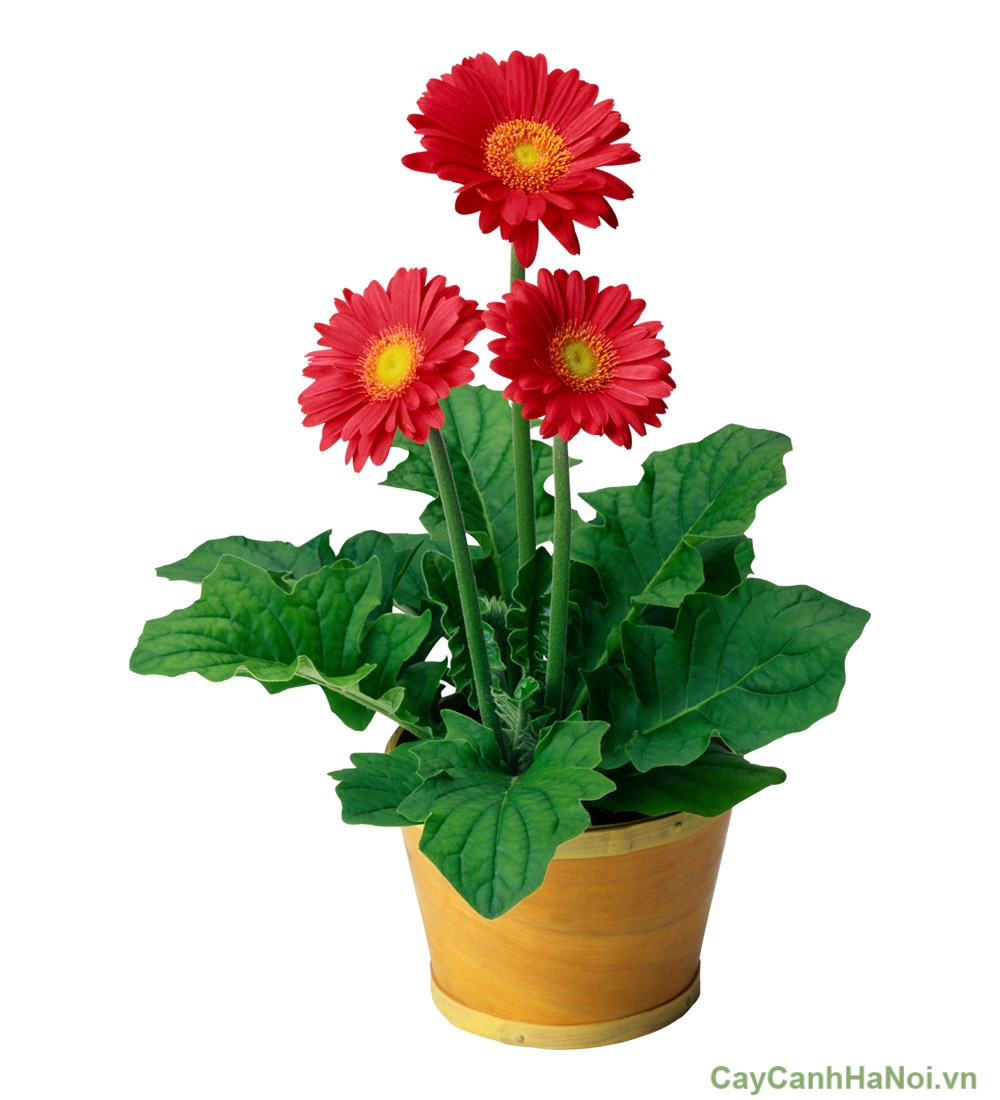 C¸nh hoa
C¸nh nhá, dµi,nhiÒu
 c¸nh xÕp chång lªn nhau
Nhuþ Hoa
Nhuþ hoa ë gi÷a b«ng hoa
Cuèng hoa
MÒm, thẳng, kh«ng cã gai.
L¸ hoa
L¸ hoa to vµ dµi hoa ®ång tiÒn kh«ng cã mïi thơm
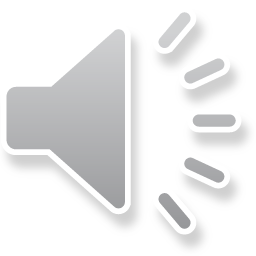 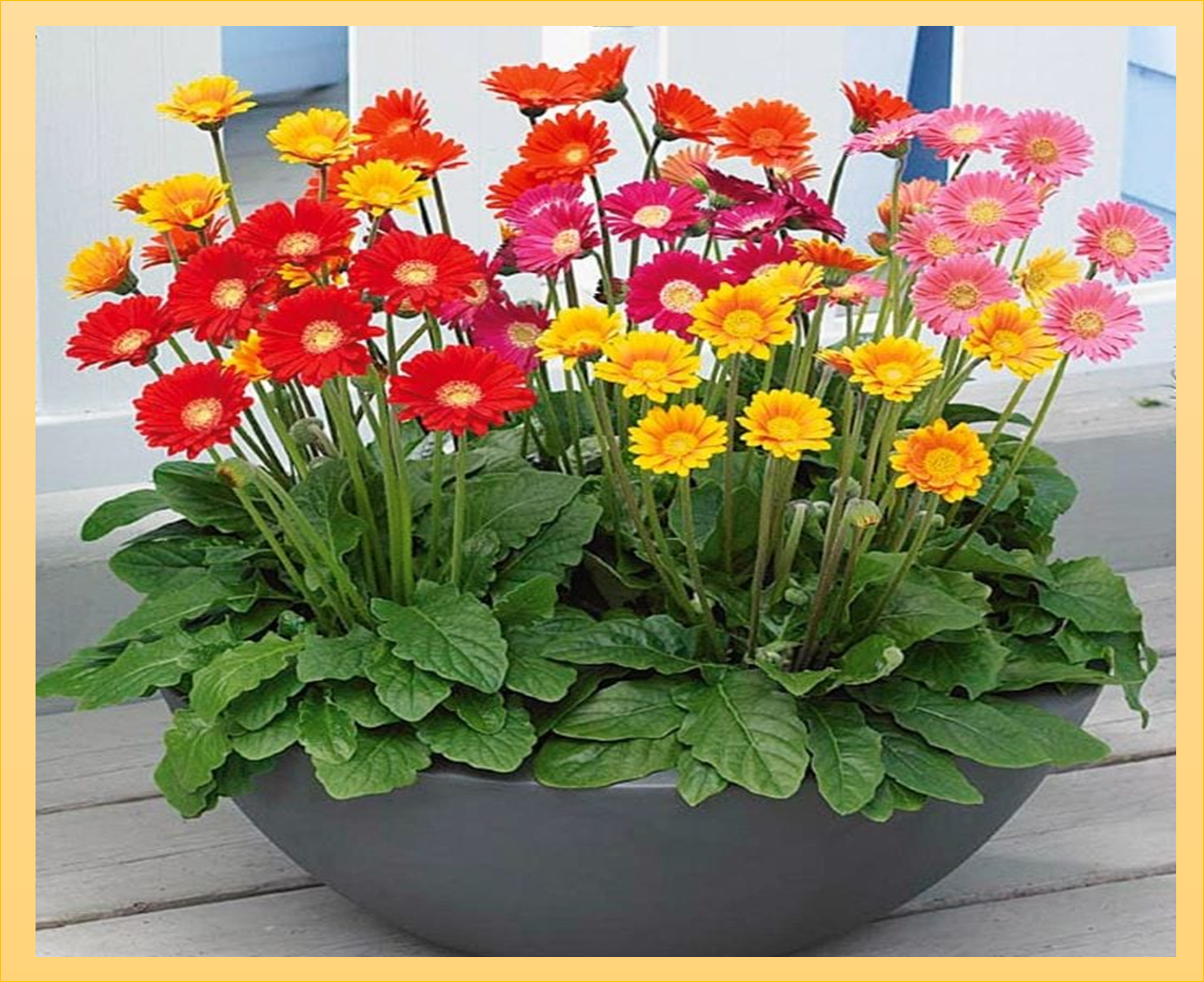 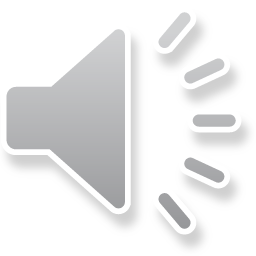 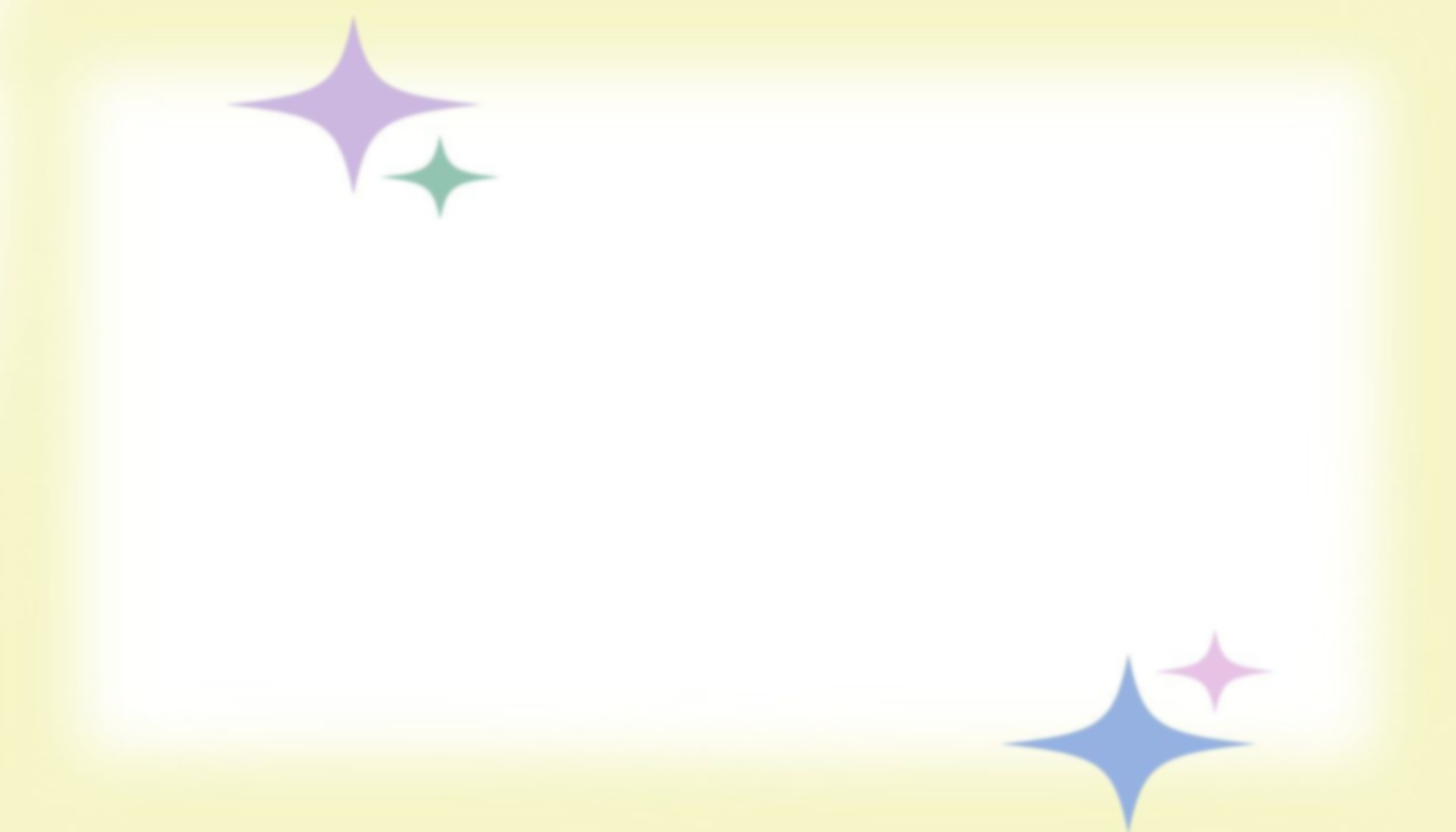 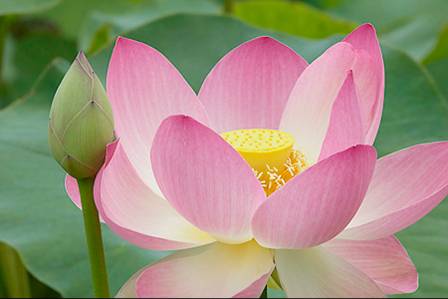 Khác nhau: Cánh  hoa sen to – hoa đồng tiền nhỏ
 hoa sen trồng dưới nước– hoa đồng tiền trên cạn.
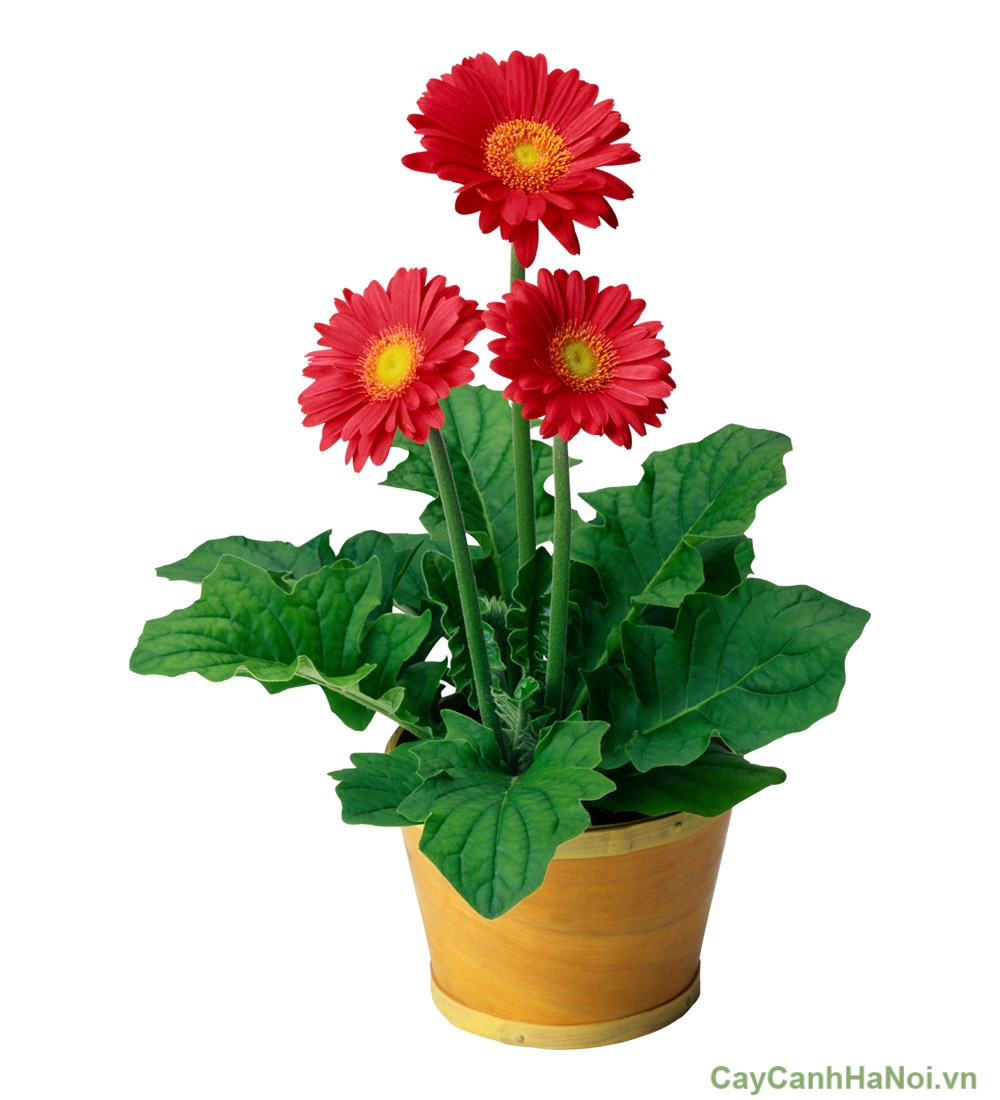 Gièng nhau: §Òu cã cuèng, c¸nh, nhuþ, ®ư­îc dïng lµm c¶nh, c¾m trang trÝ 
- Cã mïi th¬m, cã nhiÒu mµu s¾c kh¸c nhau.
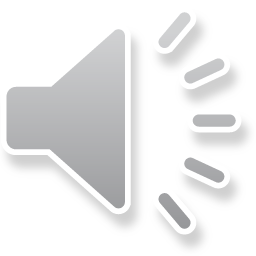 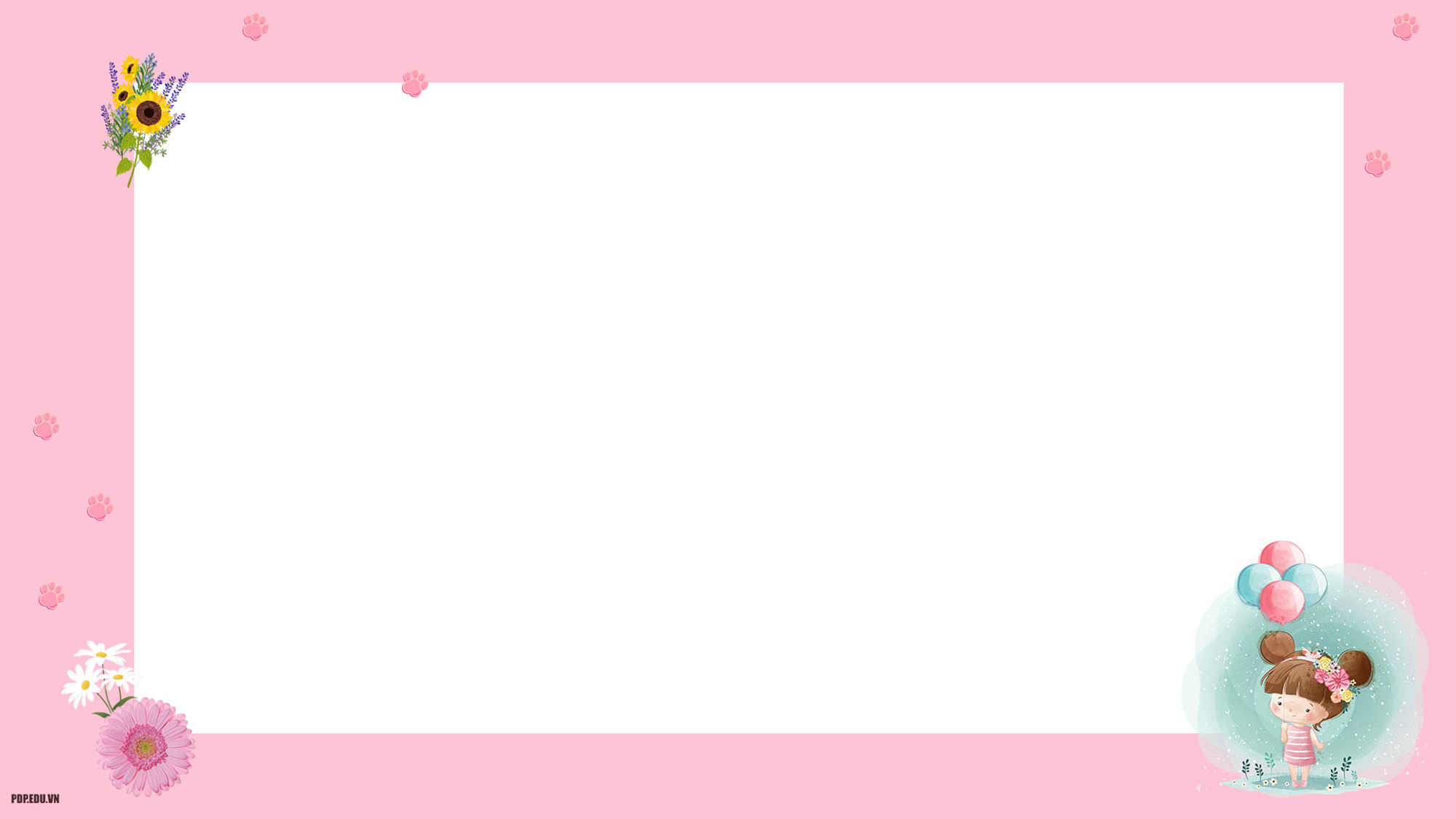 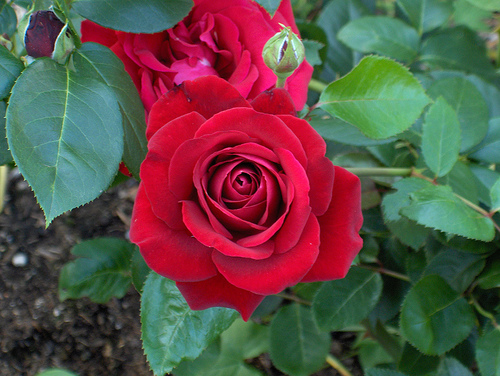 Cµnh hoa cã gai nhän,cã l¸ xÕp sung quanh, hoa hång cã mïi th¬m.hoa hång cã nhiÒu mµu.
Cµnh hoa
Nô hoa
C« cã mét c©u ®è n÷a.C¸c ch¸u xem c©u ®è nãi vÒ hoa g× nhÐ.
Th©n cµnh cã nhiÒu gai
Hư­¬ng th¬m táa sím mai
Tr¾ng, hång nhung nhiÒu lo¹i
§è b¹n biÕt hoa g× ?
Nhuþ hoa
ë gi÷a b«ng hoa, cã mµu vµng.
L¸ hoa
L¸ hoa hång trßn h¬i thu«n, xung quanh cã r¨ng cư­a, cã mµu xanh,
C¸nh hoa.
C¸nh trßn, mµu ®á, lớp nhiÒu c¸nh, xÕp chång lªn nhau.
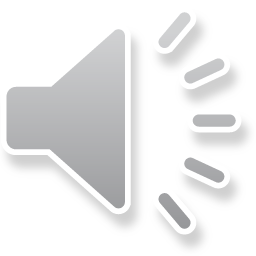 Hoa Hång
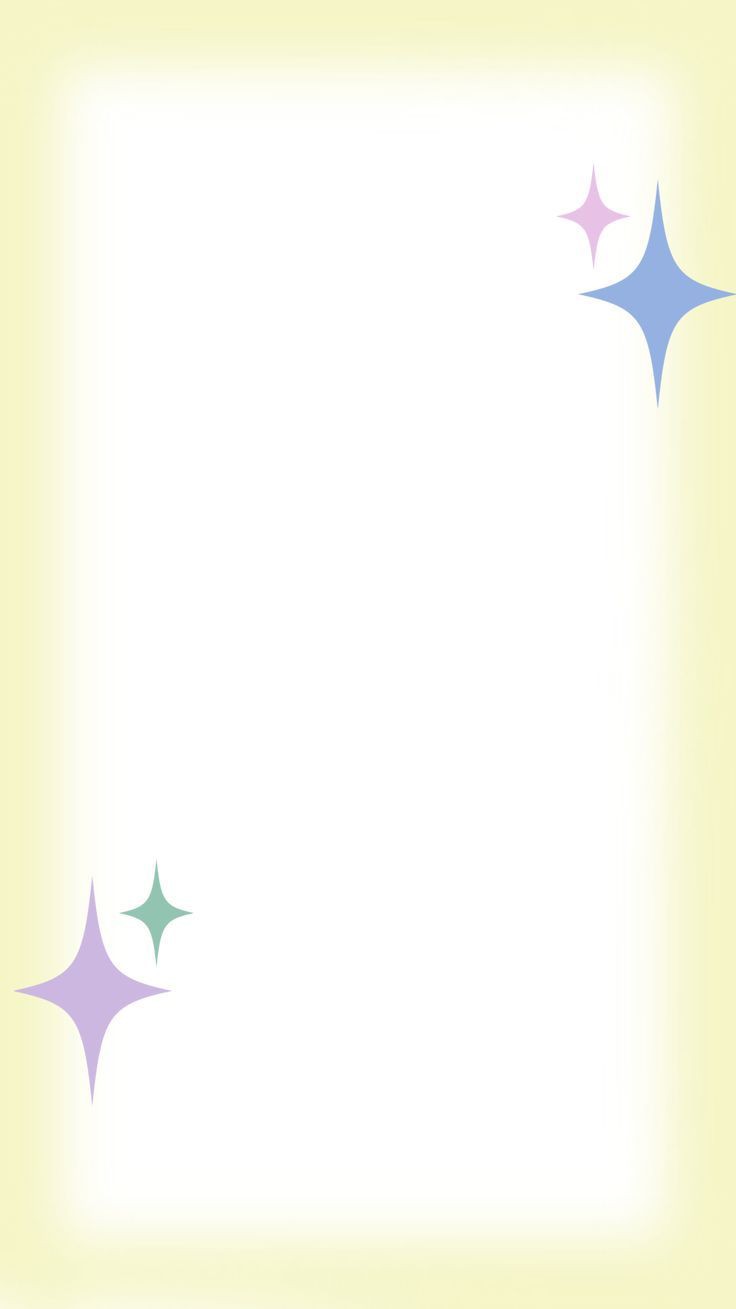 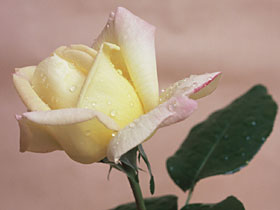 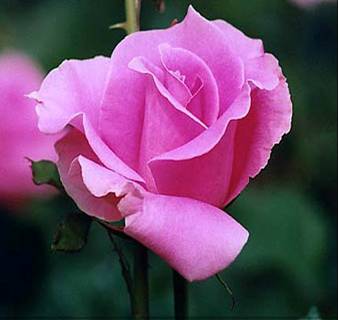 Hoa Hång Kem
Hoa Hång TÝm
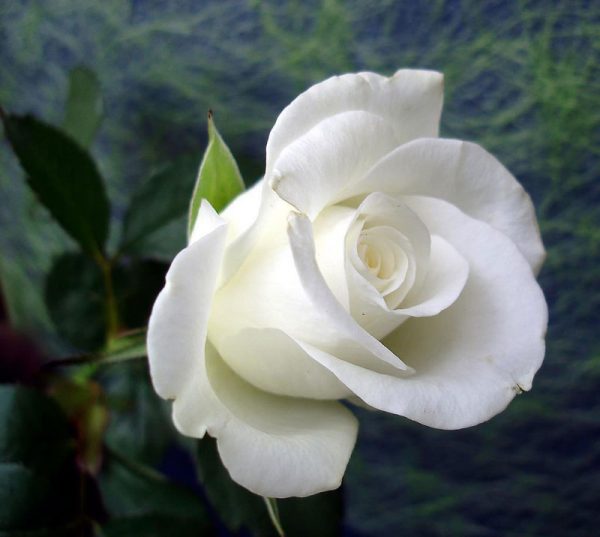 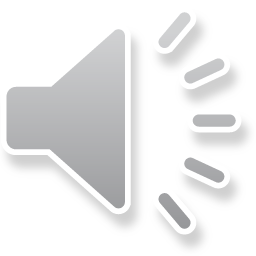 Hoa Hång Vµng
Hoa Hång Tr¾ng
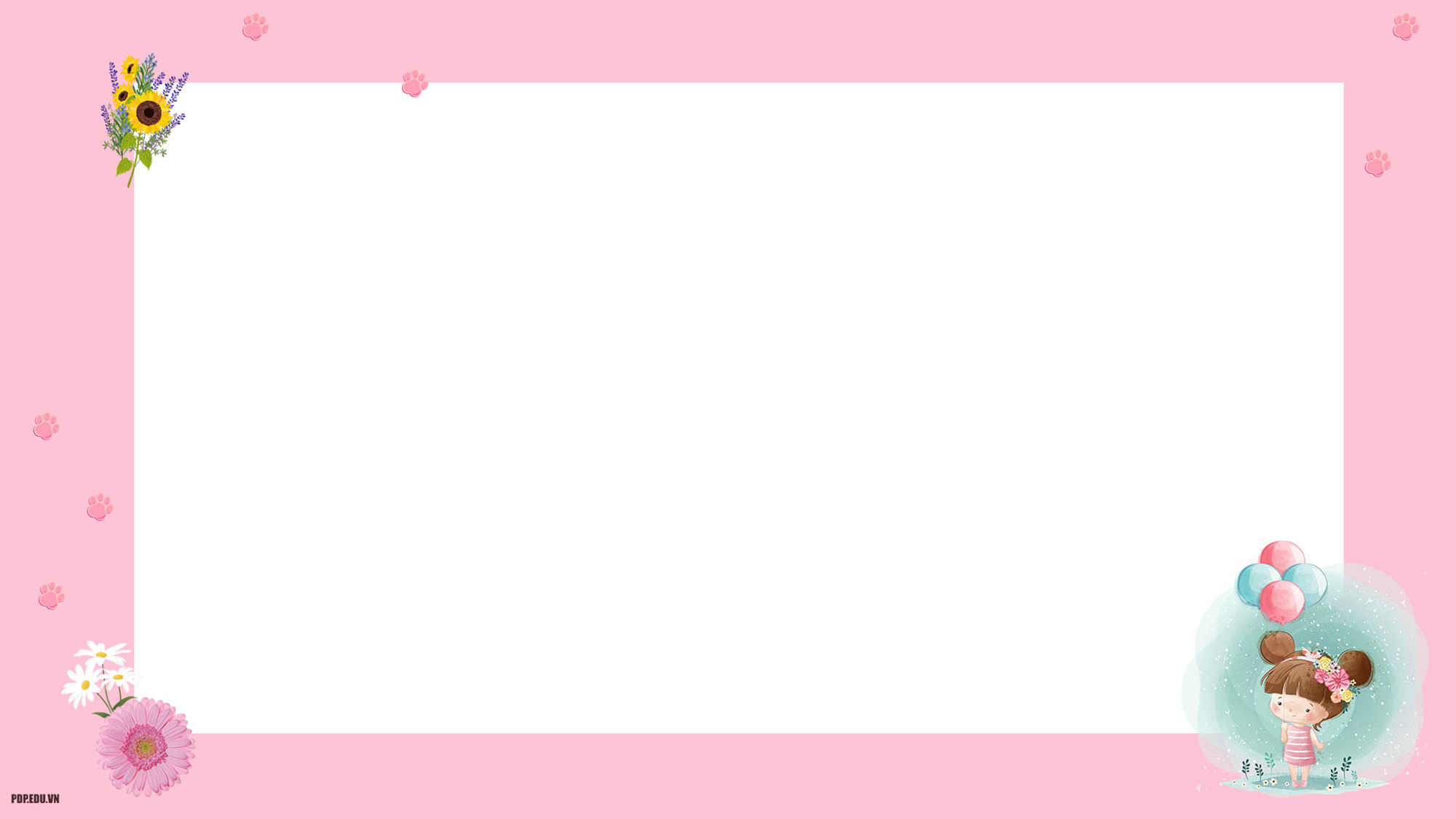 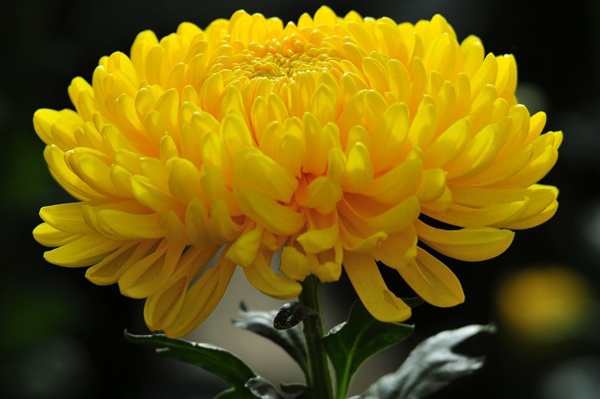 Bông mọc trên đỉnh thân. 
Cánh hoa nhỏ và dài  xếp thành nhiều lớp.
Các con cùng giải câu đố sau đây nhé
Hoa gì tươi thắm sắc vàngCánh dài mà nở muộn màng vào thu.
                             
                                            Đó là hoa gì?
Cuống hoa thường phân nhánh tạo nên
 nhiều bông và có màu vàng rực rỡ.
Lá nhỏ, mỏng, cứng hơi chếch về phía trên, 
màu xanh nhạt không bóng.
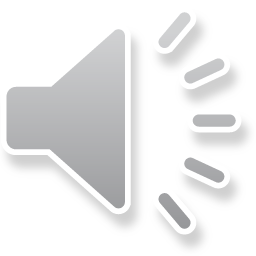 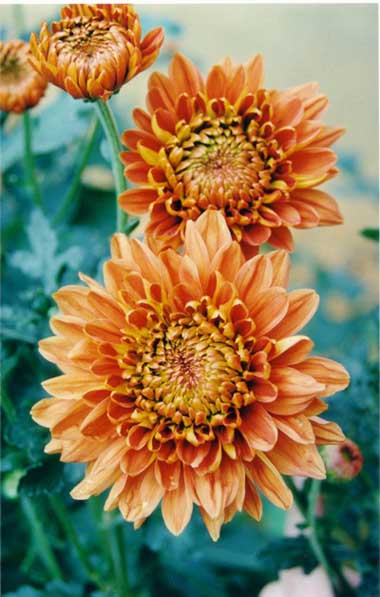 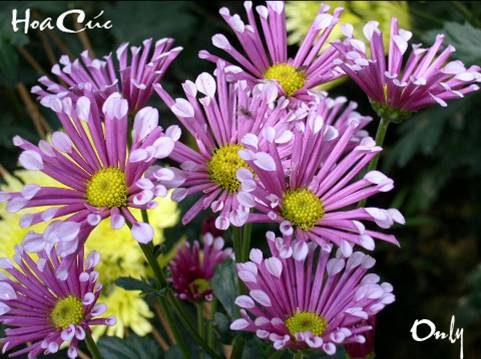 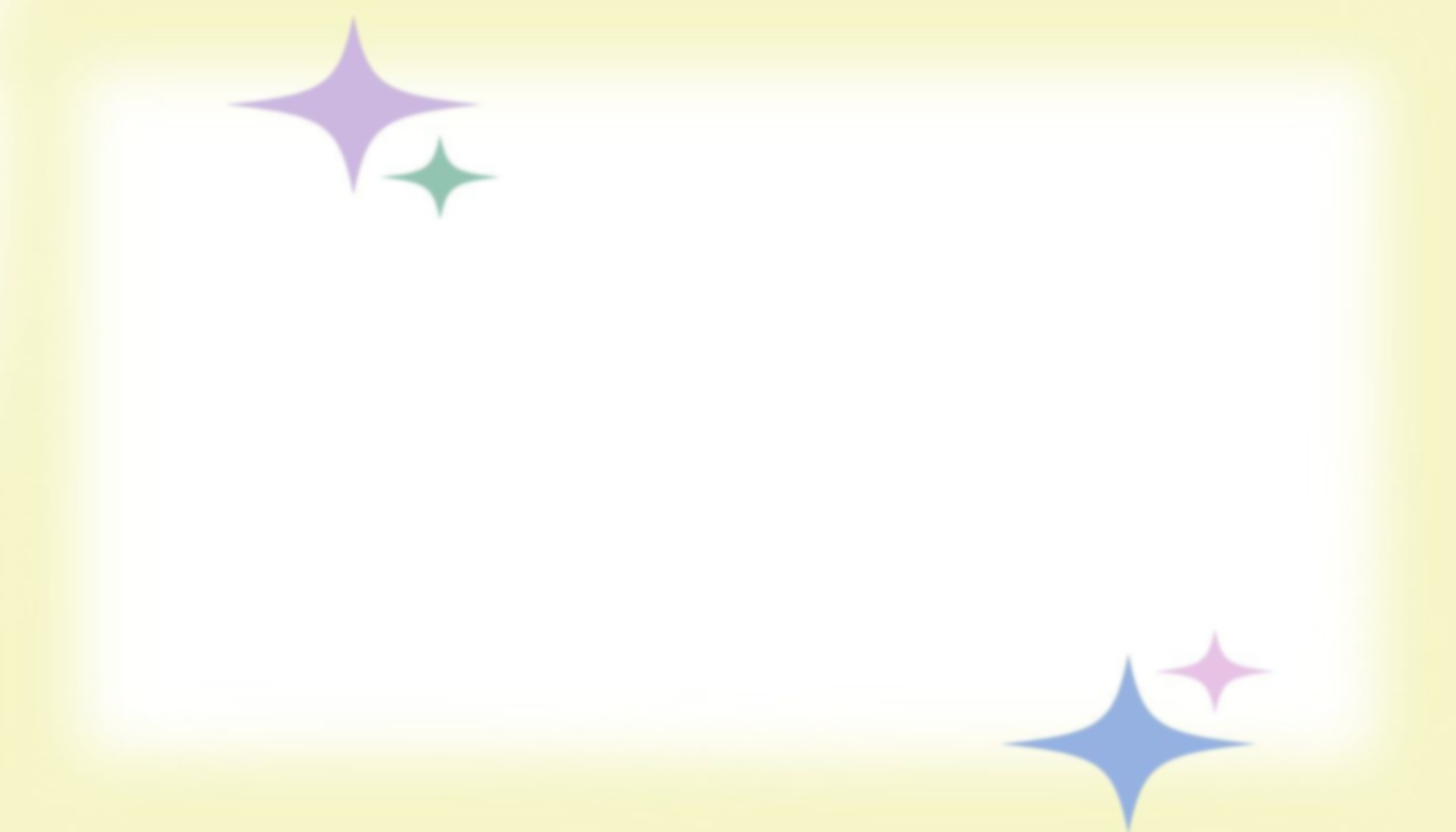 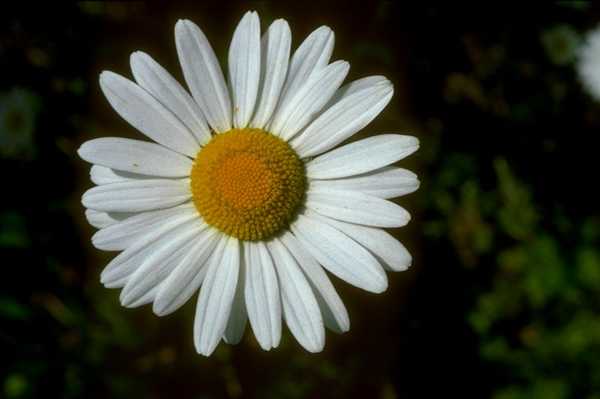 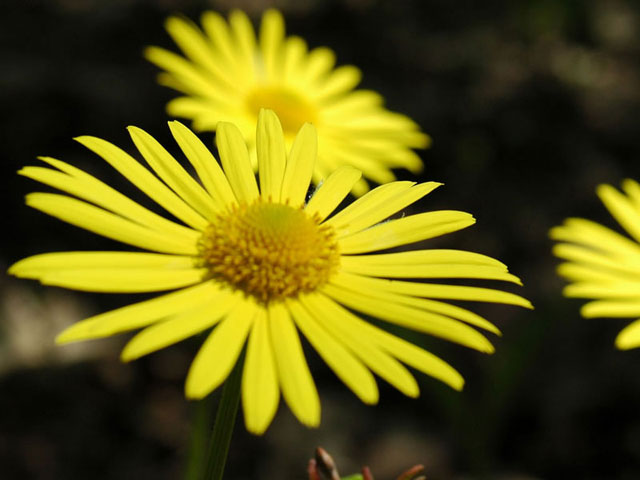 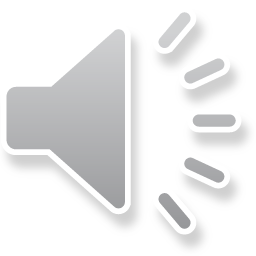 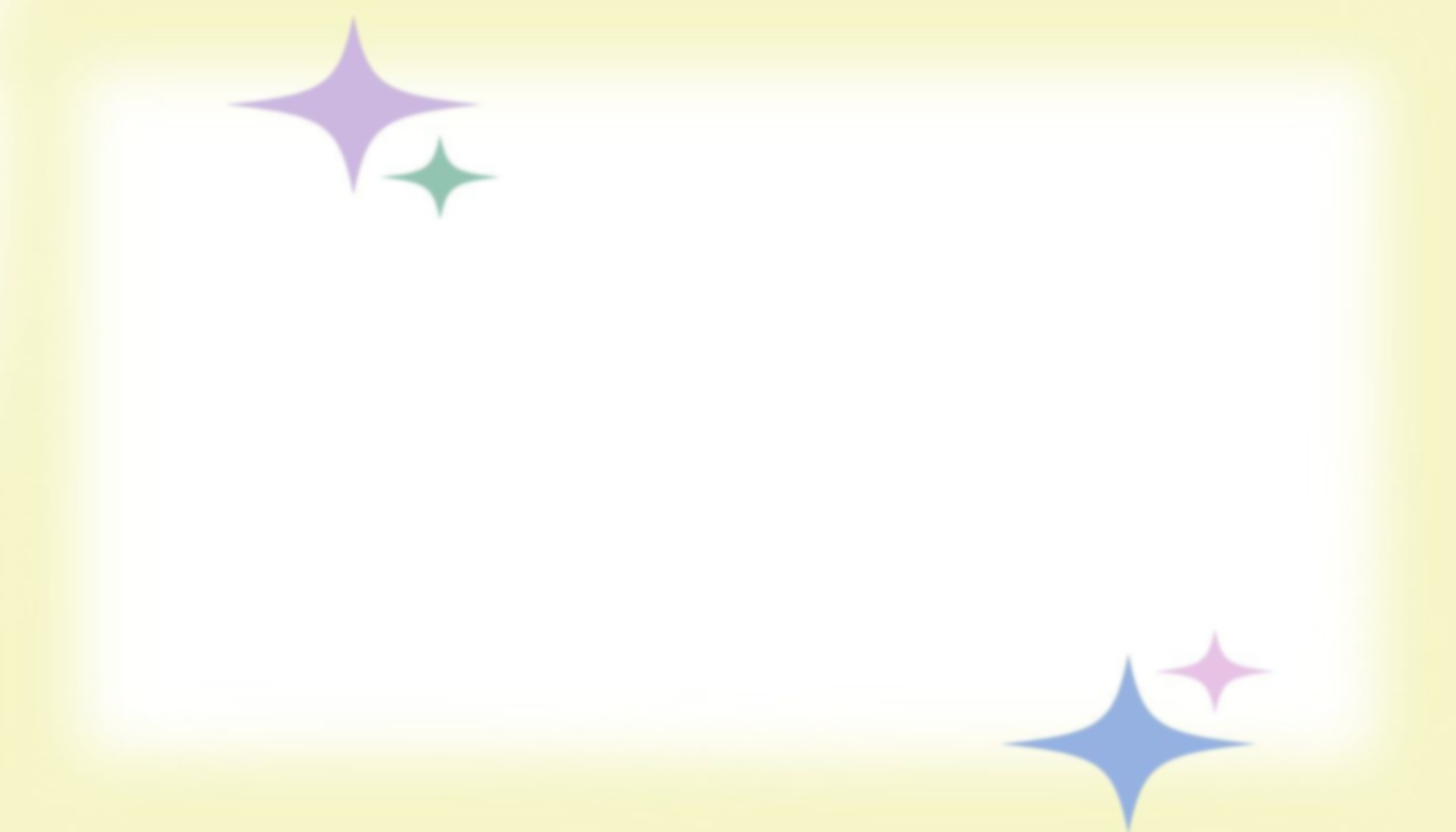 Khác nhau: Cánh  hoa  hồng  to – hoa  cúc nhỏ dài.
 hoa hồng có gai lá có răng cưa- lá hoa cúc nhỏ không có răng cưa
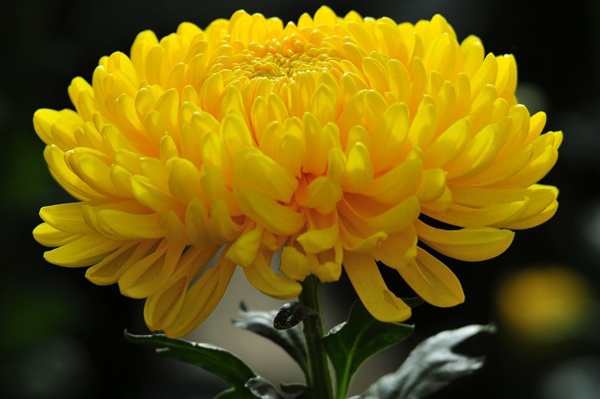 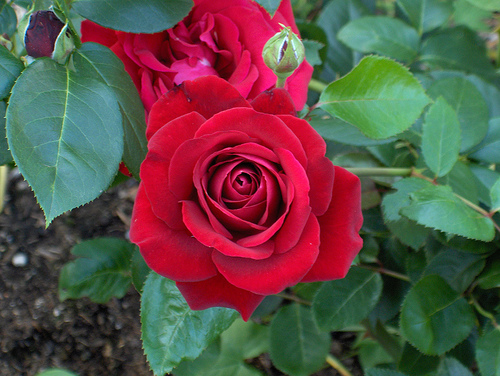 Gièng nhau: §Òu cã cuèng, c¸nh, nhuþ, ®ư­îc dïng lµm c¶nh, c¾m trang trÝ 
- Cã mïi th¬m, cã nhiÒu mµu s¾c kh¸c nhau.
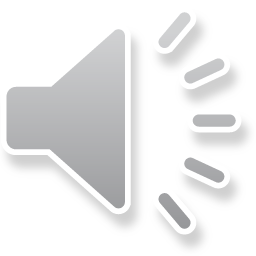 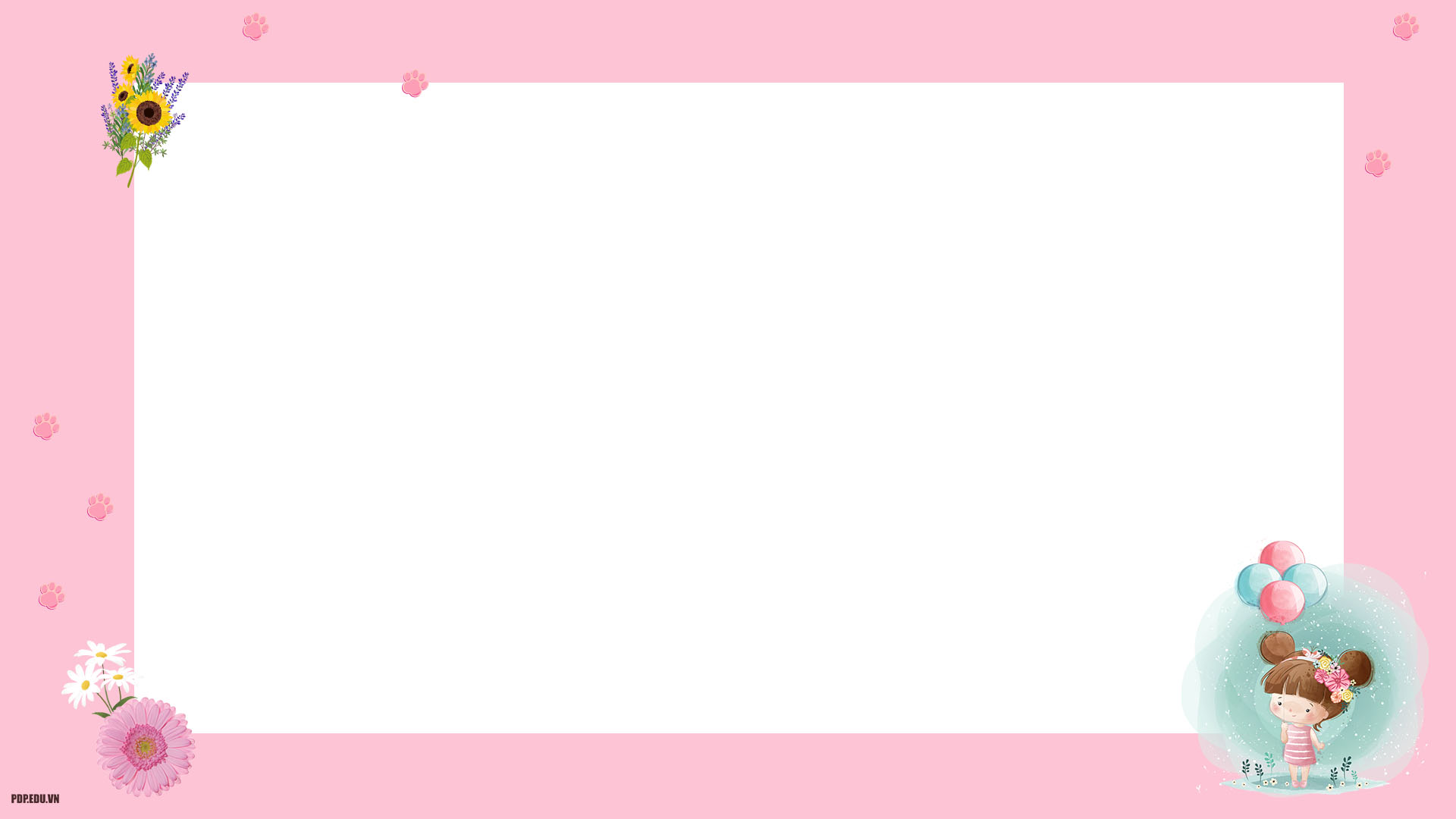 Mở rộng:
 Có rất nhiều các loại hoa khác nhau.
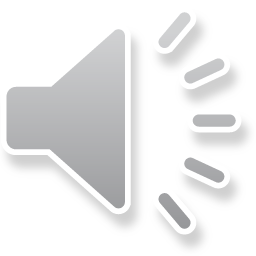 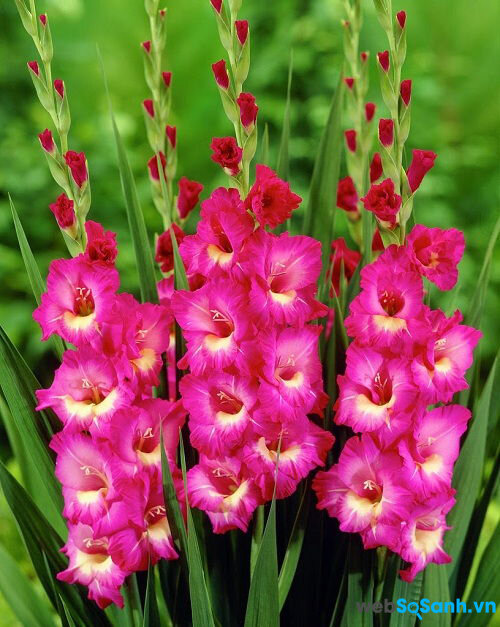 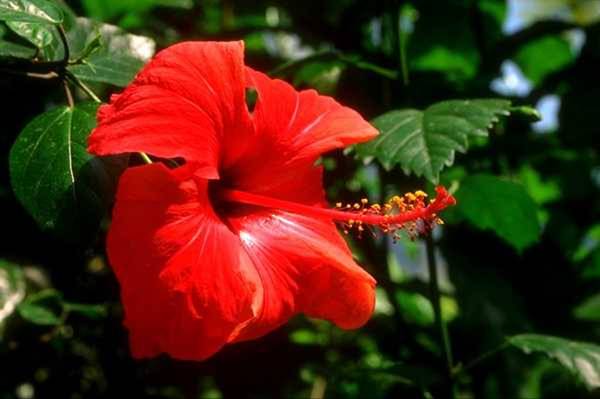 Hoa ly
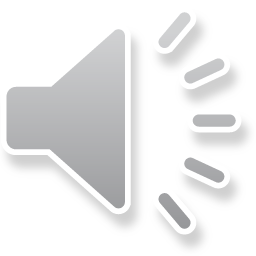 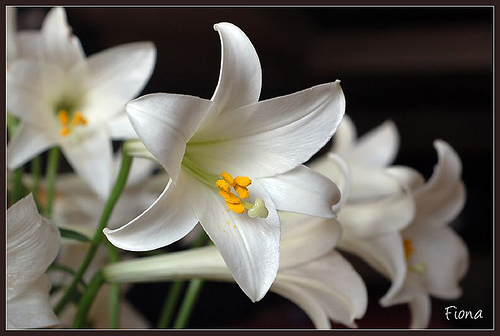 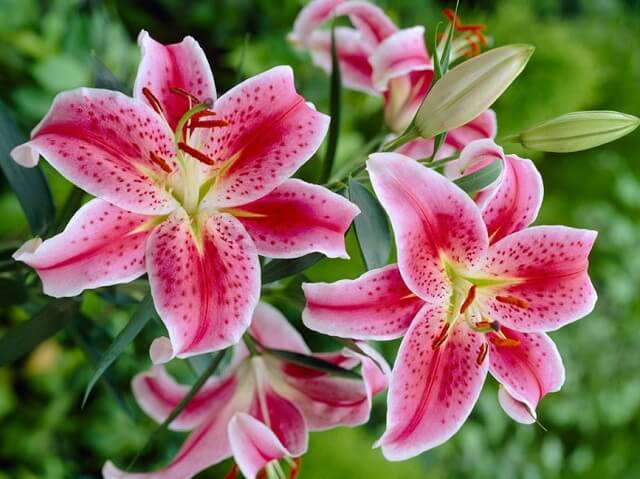 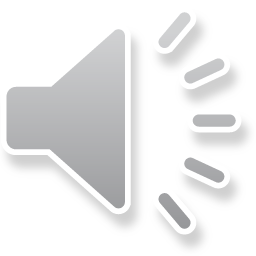 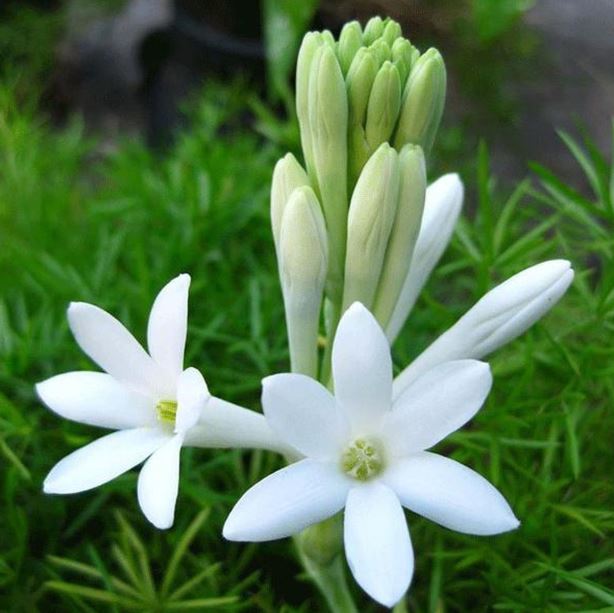 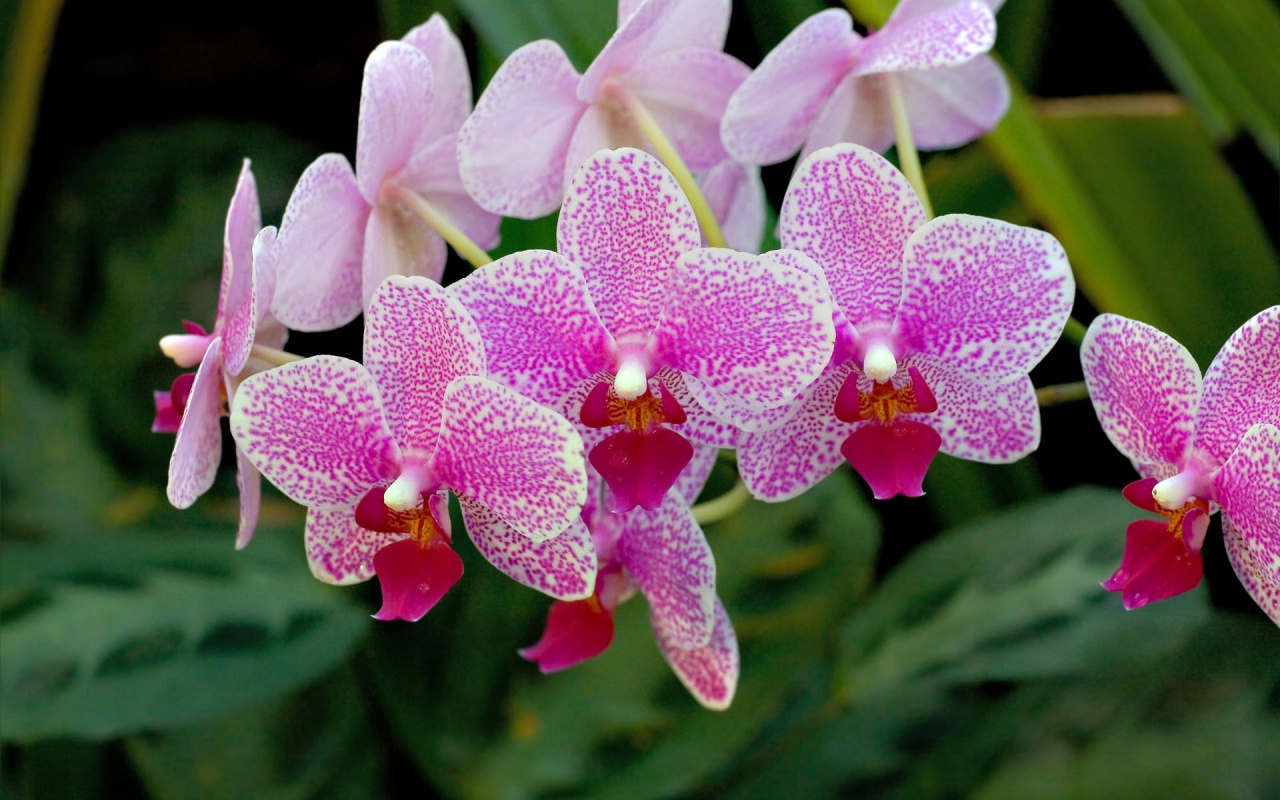 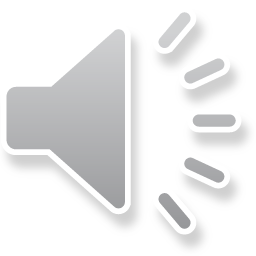 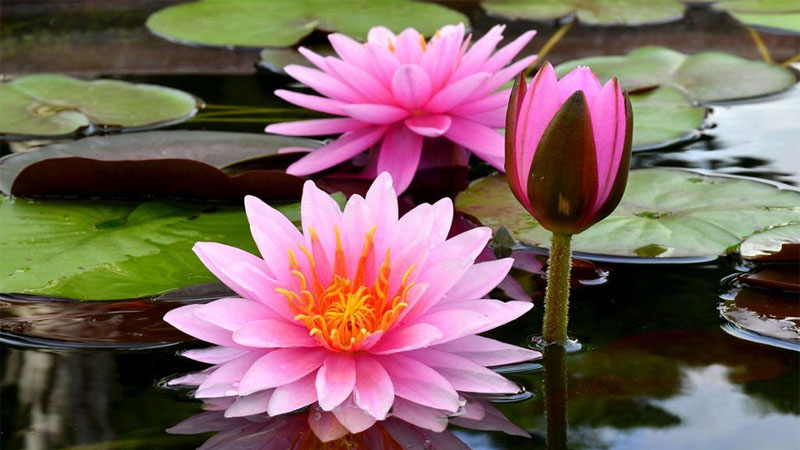 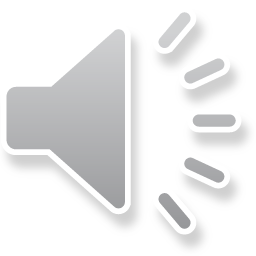 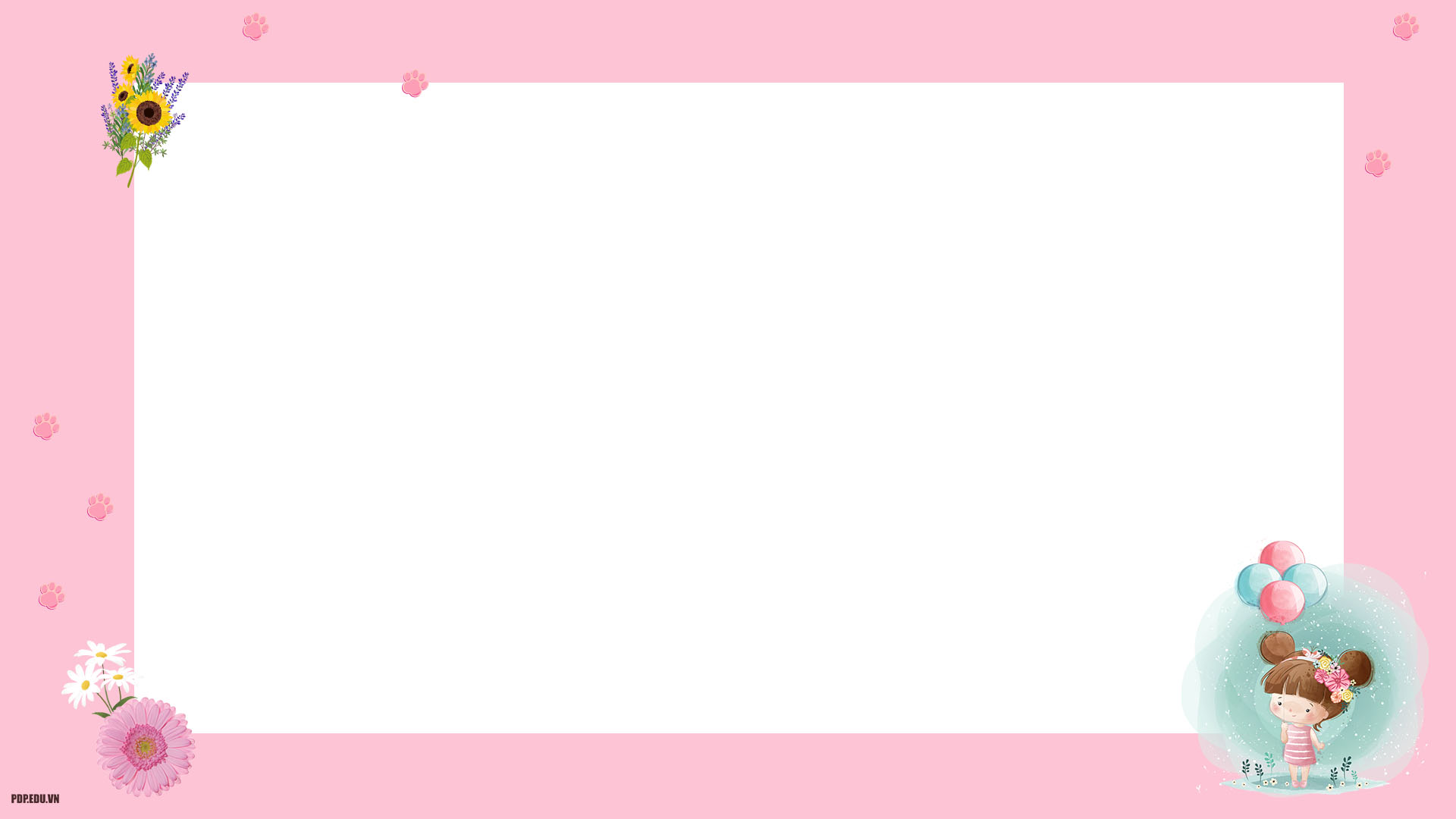 Một số sản phẩm 
được làm ra từ hoa.
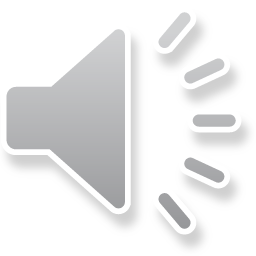 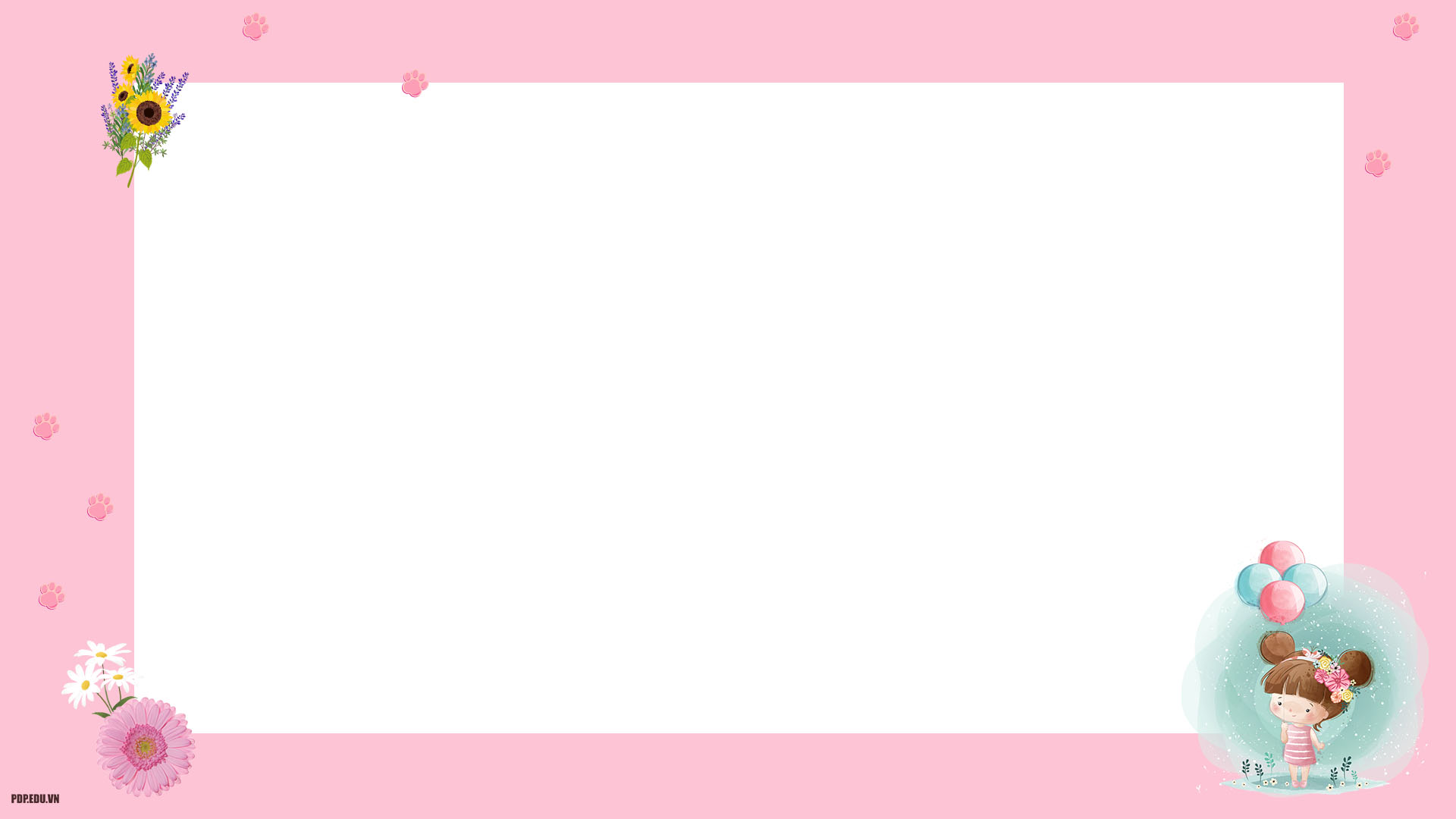 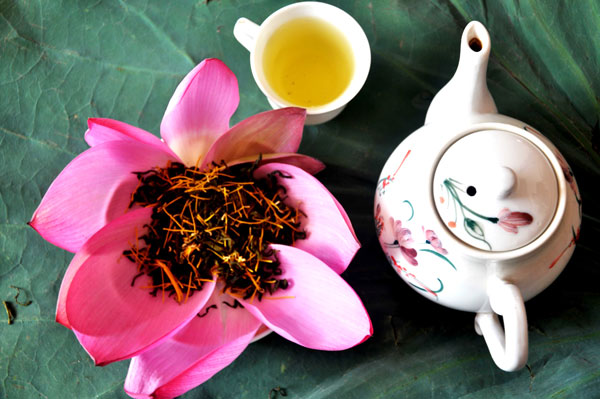 Trà hoa cúc
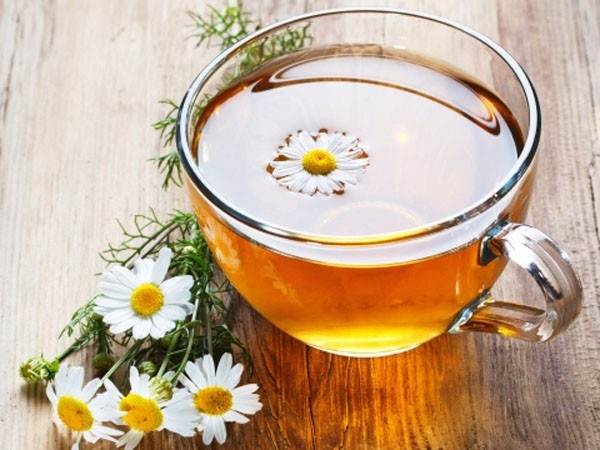 Trà hoa sen
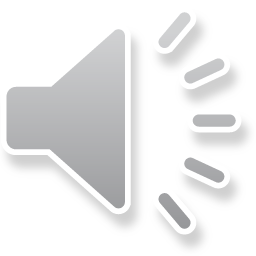 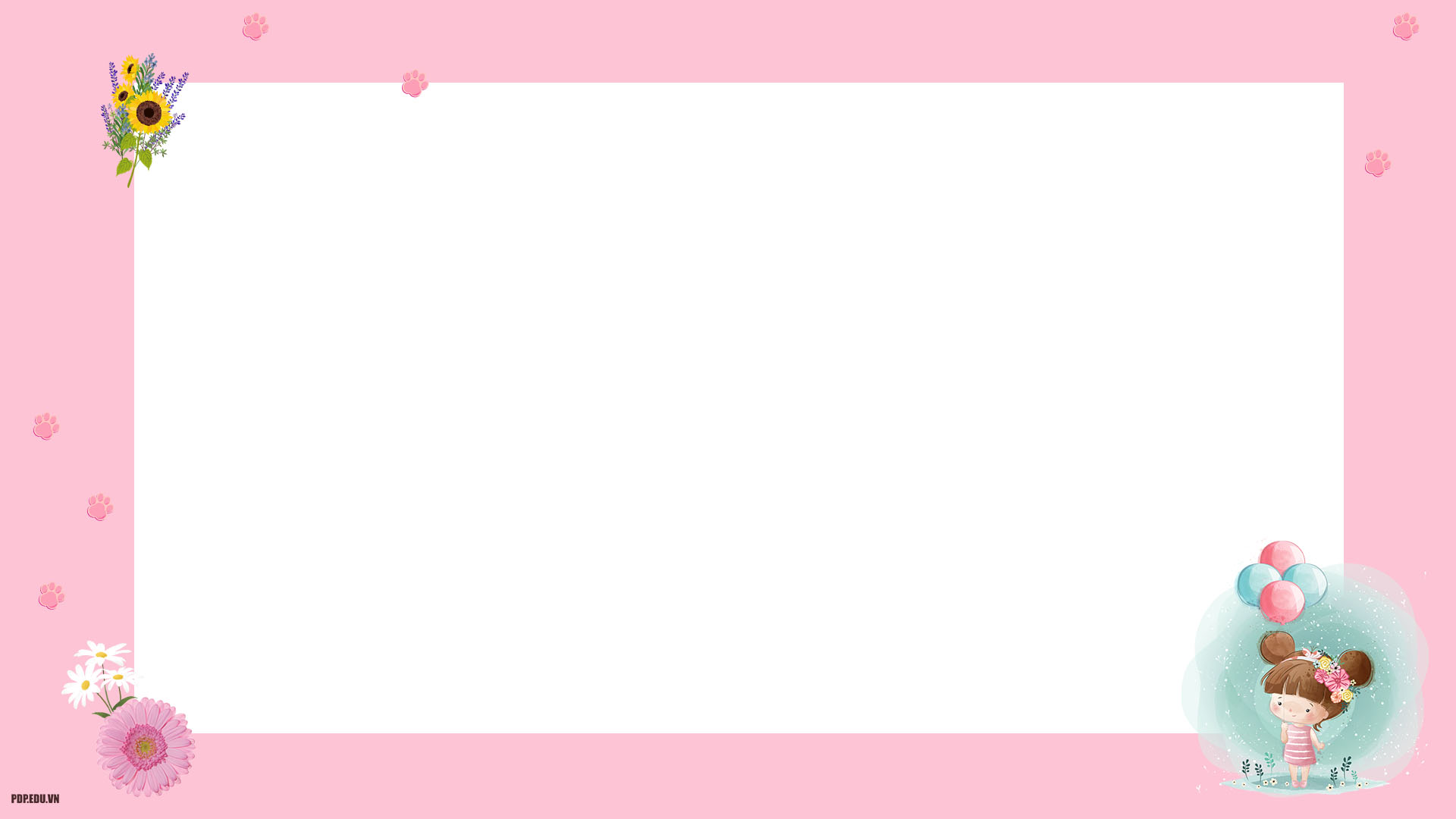 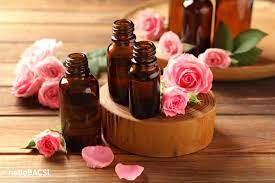 Nước lau sàn
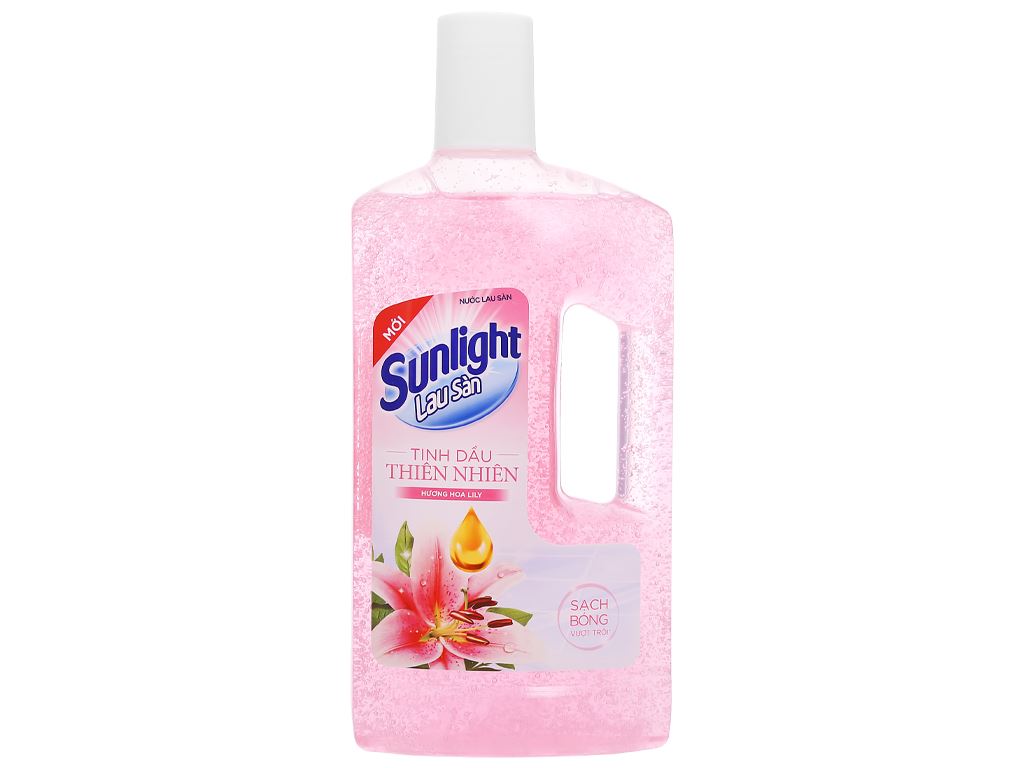 Nước hoa hồng
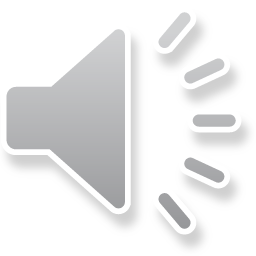 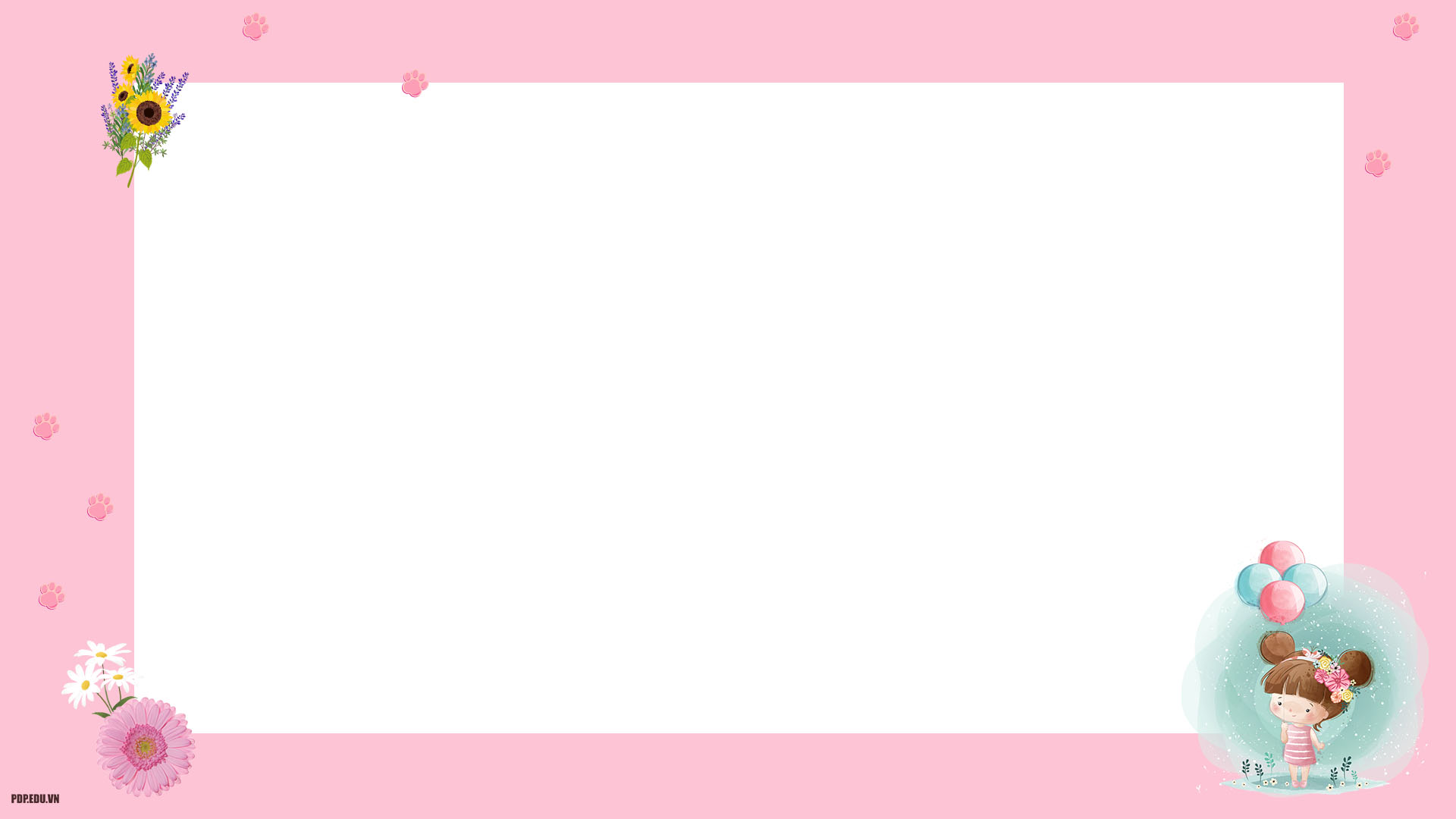 Giáo dục: 
-Hoa có khắp mọi nơi, muốn cho hoa
         tươi tốt chúng ta thường xuyên tưới nước,
           bắt sâu, nhổ cỏ, chăm sóc cho vườn hoa.
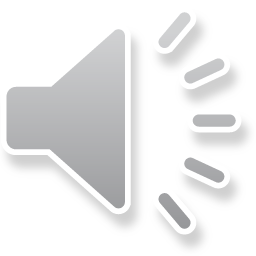 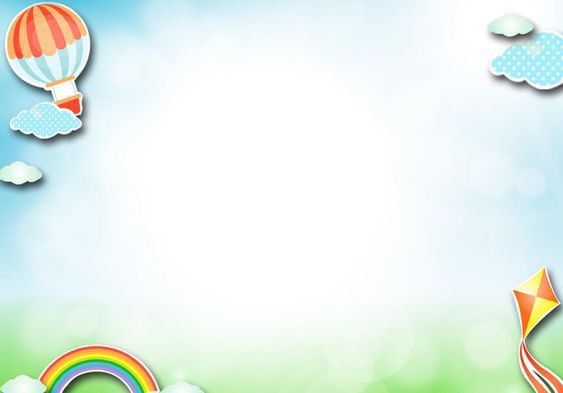 Trò chơi: Nhìn nhanh- đoán đúng.

Cách chơi: 
Trên màn hình của cô có các câu hỏi và các đáp án,
nhiệm vụ của các con là tìm nhanh ra đáp án đúng 
cho câu hỏi mà cô đưa ra.
Thời gian suy nghĩ cho mỗi câu hỏi là 5 giây.
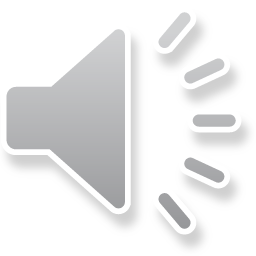 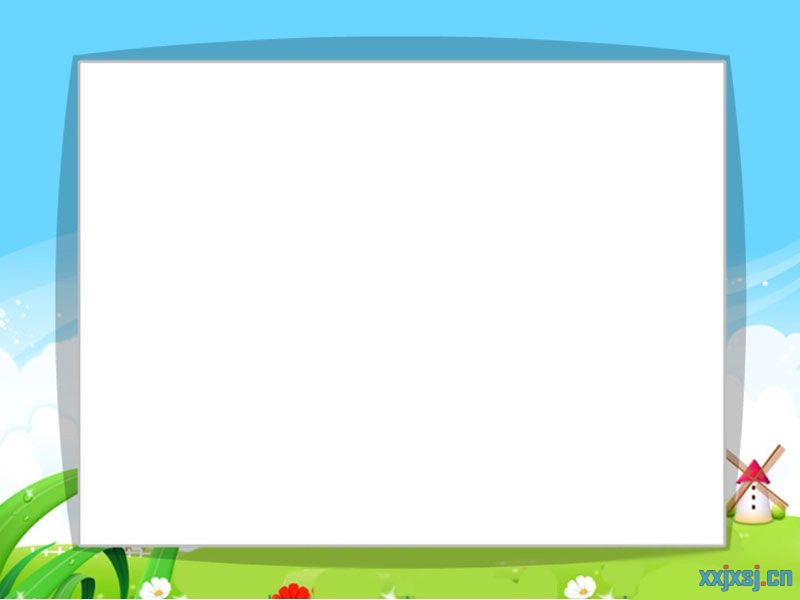 1.Trong các loại hoa sau đây loại nào có gai?
A. Hoa cúc
B. Hoa hồng
C. Hoa sen
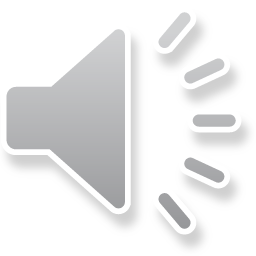 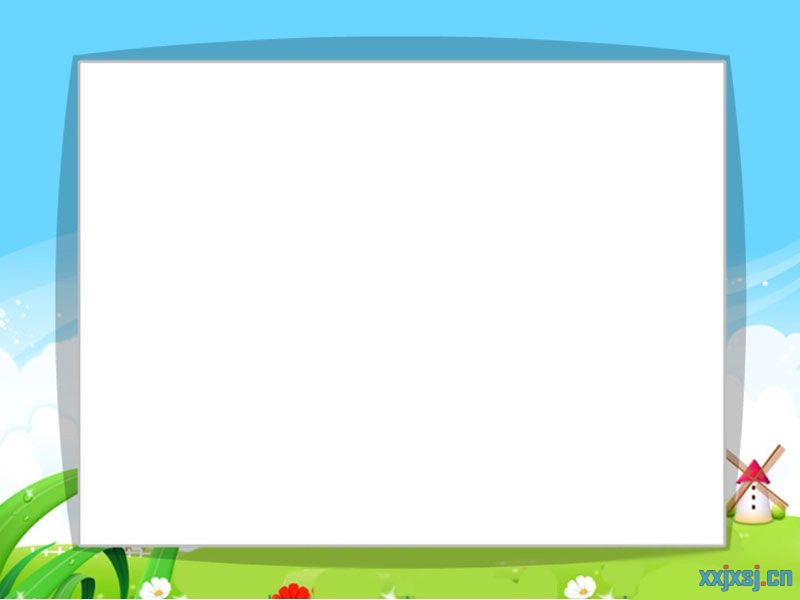 2. Loài hoa nào sống được ở dưới nước?
Hoa
 đồng tiền
B.Hoa sen
C. Hoa cúc
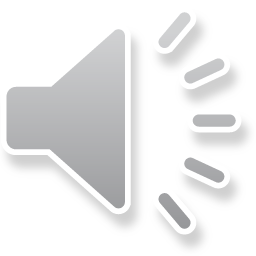 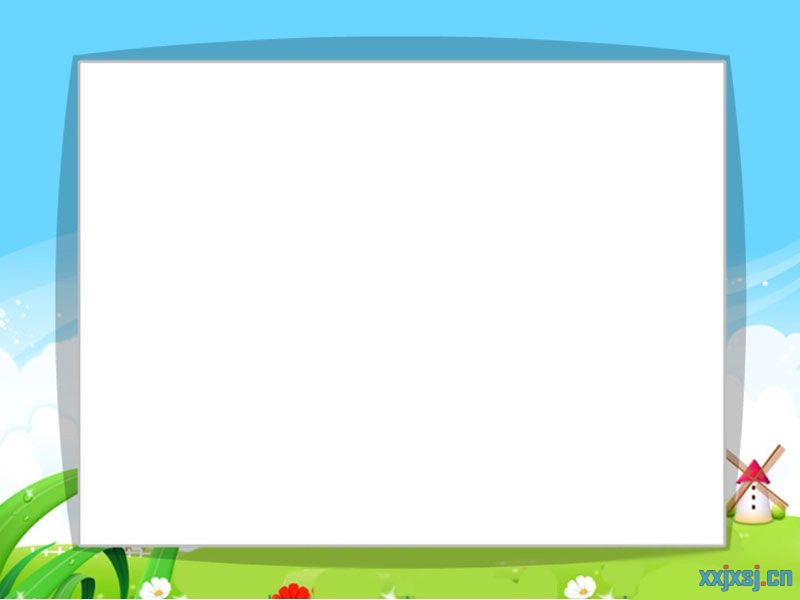 3. Hoa được dùng để làm gì?
C. Cả A và B
A. Trang trí
B. Làm trà
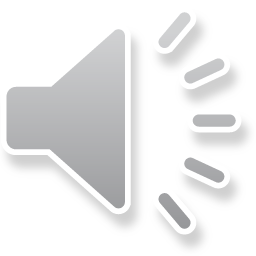 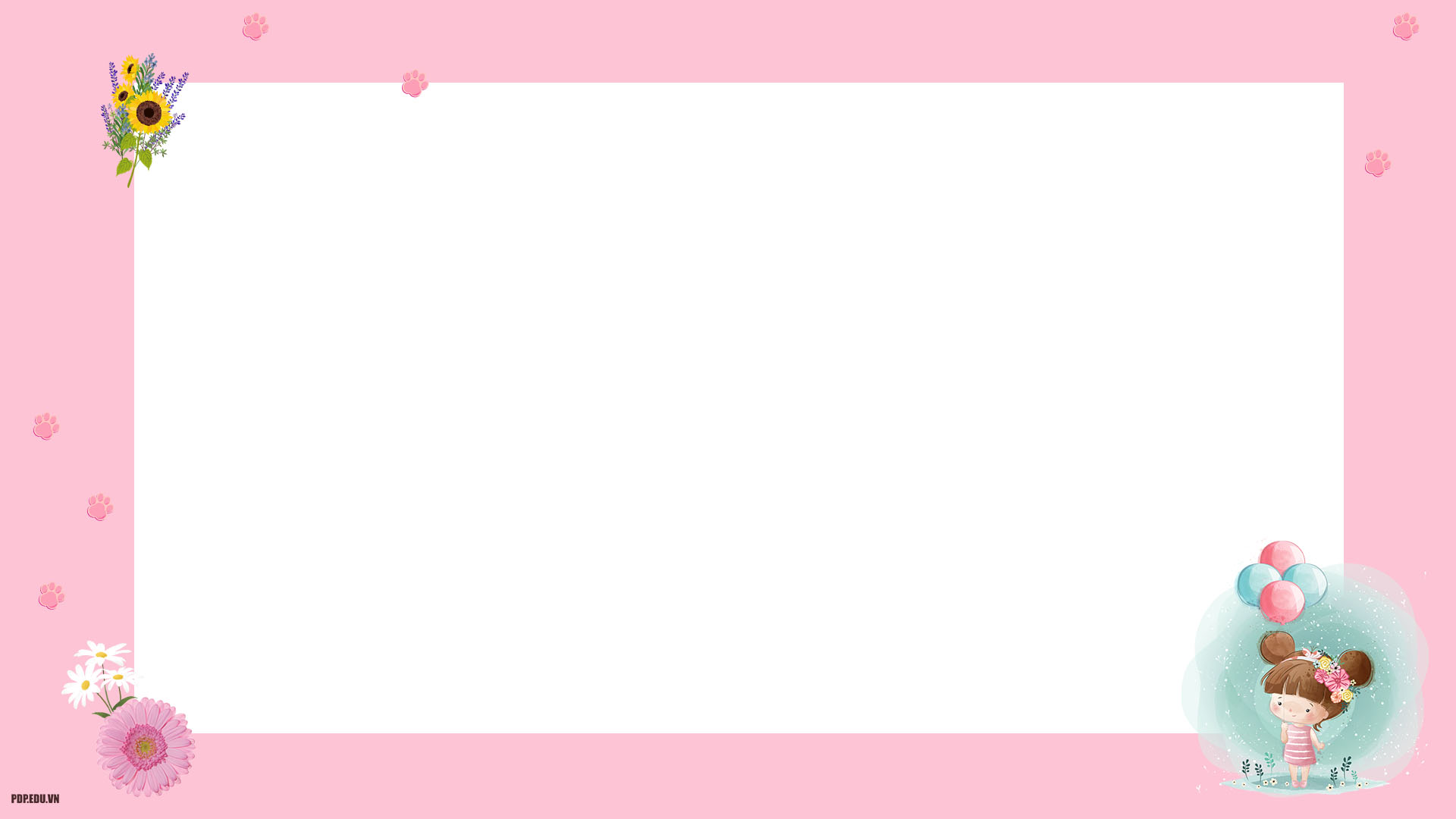 Giờ học của chúng mình đến đây là hết rồi
hẹn gặp lại các con vào giờ học sau.
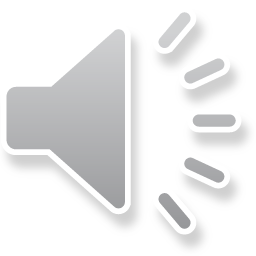